QUY ĐỊNH PHÁP LUẬT VỀ 
BÁO CÁO VIÊN PHÁP LUẬT, TUYÊN TRUYỀN VIÊN PHÁP LUẬT
TIẾN SĨ - LUẬT SƯ NGUYỄN THỊ THÚY HƯỜNG
TRƯỞNG BAN PHỔ BIẾN GIÁO DỤC PHÁP LUẬT 
HỘI LUẬT GIA TP. HỒ CHÍ MINH
CƠ SỞ PHÁP LÝ
LUẬT PHỔ BIẾN, GIÁO DỤC PHÁP LUẬT 2012 ("Luật PBGDPL")

Thông tư 10/2016/TT-BTP ngày 22 tháng 8 năm 2016 của Bộ Tư pháp quy định về báo cáo viên pháp luật, tuyên truyền viên pháp luật ("Thông tư 10/2016/TT-BTP")

Thông tư 42/2016/TT-BQP ngày 30 tháng 3 năm 2016 của Bộ Quốc phòng quy định công tác phổ biến, giáo dục pháp luật trong Bộ quốc phòng ("Thông tư 42/2016/TT-BQP")

Nghị định số 82/2020/NĐ-CP  ngày 15 tháng 7 năm 2020 của Chính Phủ quy định xử phạt vi phạm hành chính trong lĩnh vực bổ trợ tư pháp; hành chính tư pháp; hôn nhân và gia đình; thi hành án dân sự; phá sản doanh nghiệp, hợp tác xã ("Nghị định số 82/2020/NĐ-CP")
Quyết định số 08/2015/QĐ-UBND ngày 06/02/2015 của Ủy ban nhân dân Thành phố Hồ Chí Minh ban hành quy chế quản lý đối với báo cáo viên pháp luật, tuyên truyền viên pháp luật trên địa bàn Thành phố Hồ Chí Minh ("Quyết định số 08/2015/QĐ-UBND")
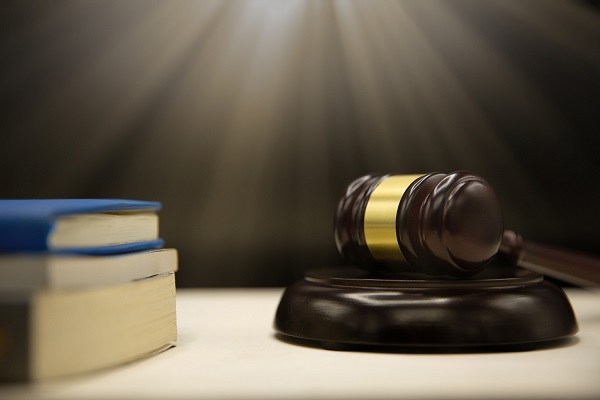 I. KHÁI NIỆM
II. QUYỀN VÀ NGHĨA VỤ
MỘT SỐ QUY ĐỊNH PHÁP LUẬT VỀ BÁO CÁO VIÊN PHÁP LUẬT, TUYÊN TRUYỀN VIÊN PHÁP LUẬT
III. PHẠM VI HOẠT ĐỘNG
IV. TIÊU CHUẨN
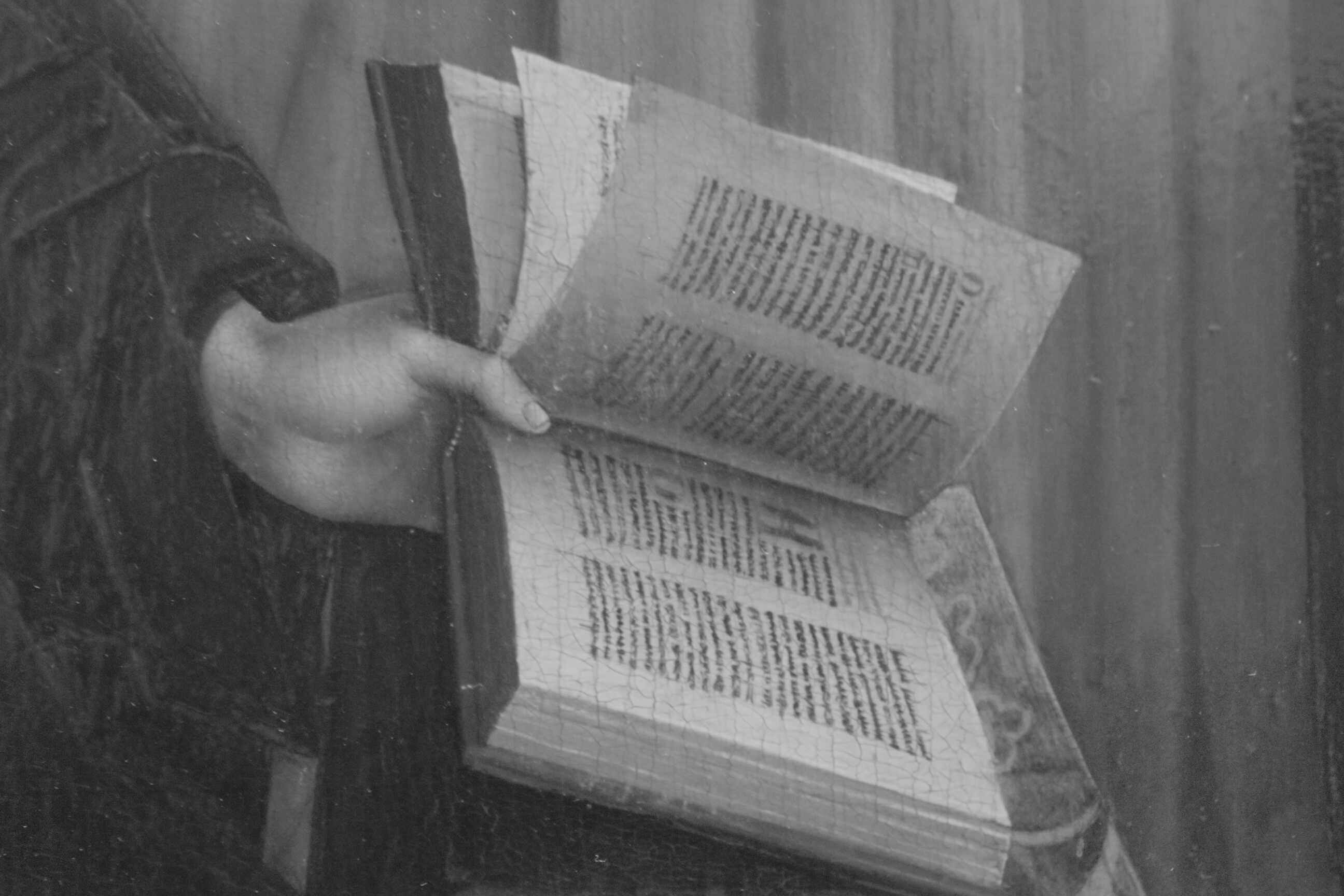 I. KHÁI NIỆM
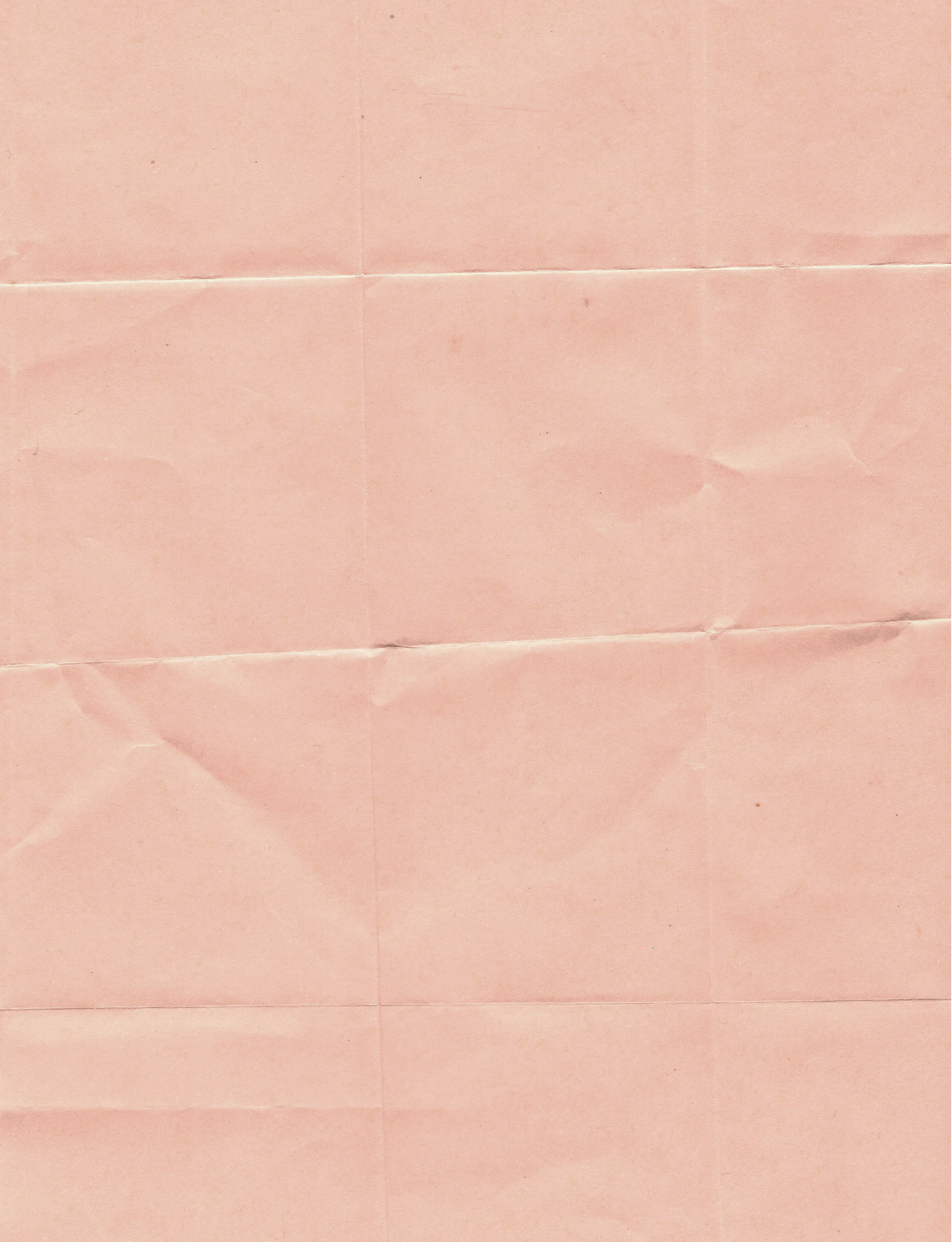 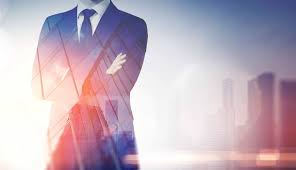 Báo cáo viên pháp luật
Báo cáo viên pháp luật là cán bộ, công chức, viên chức và sỹ quan trong lực lượng vũ trang nhân dân được cơ quan có thẩm quyền ra quyết định công nhận để kiêm nhiệm thực hiện hoạt động phổ biến, giáo dục pháp luật.
CSPL: Khoản 1 Điều 35 Luật PBGDPL
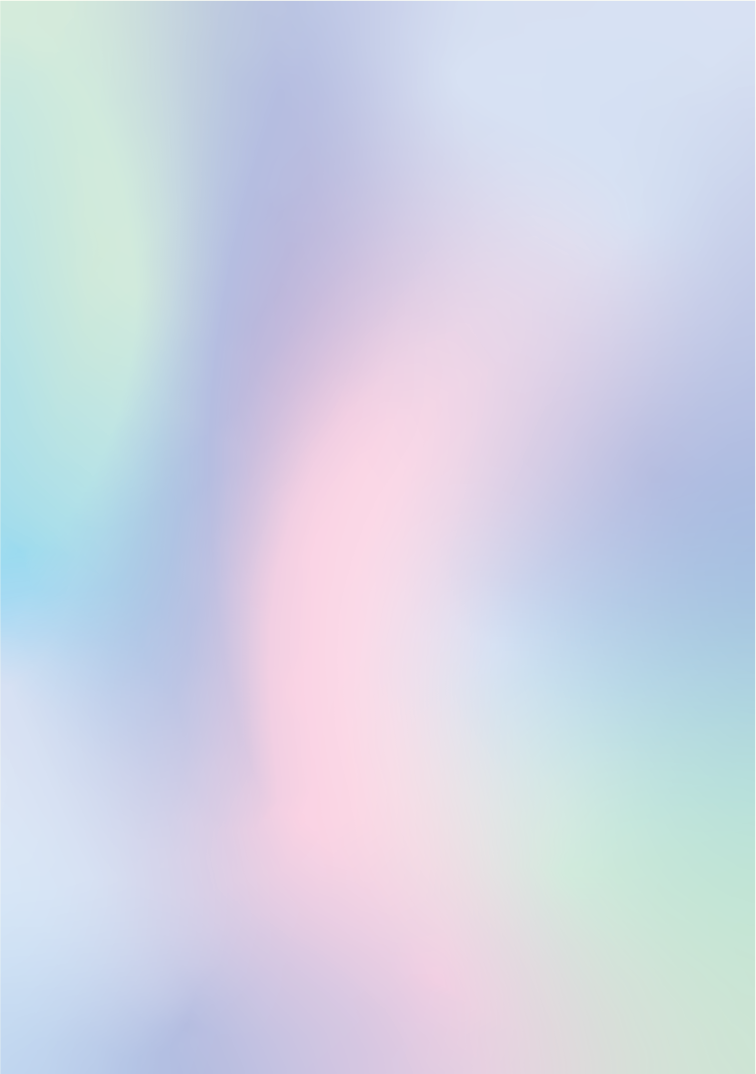 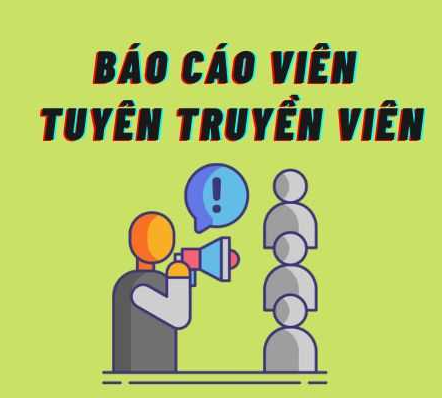 Tuyên truyền viên pháp luật
Người có uy tín, kiến thức, am hiểu về pháp luật được xem xét để công nhận là tuyên truyền viên pháp luật ở xã, phường, thị trấn
CSPL: Khoản 1 Điều 37 Luật PBGDPL
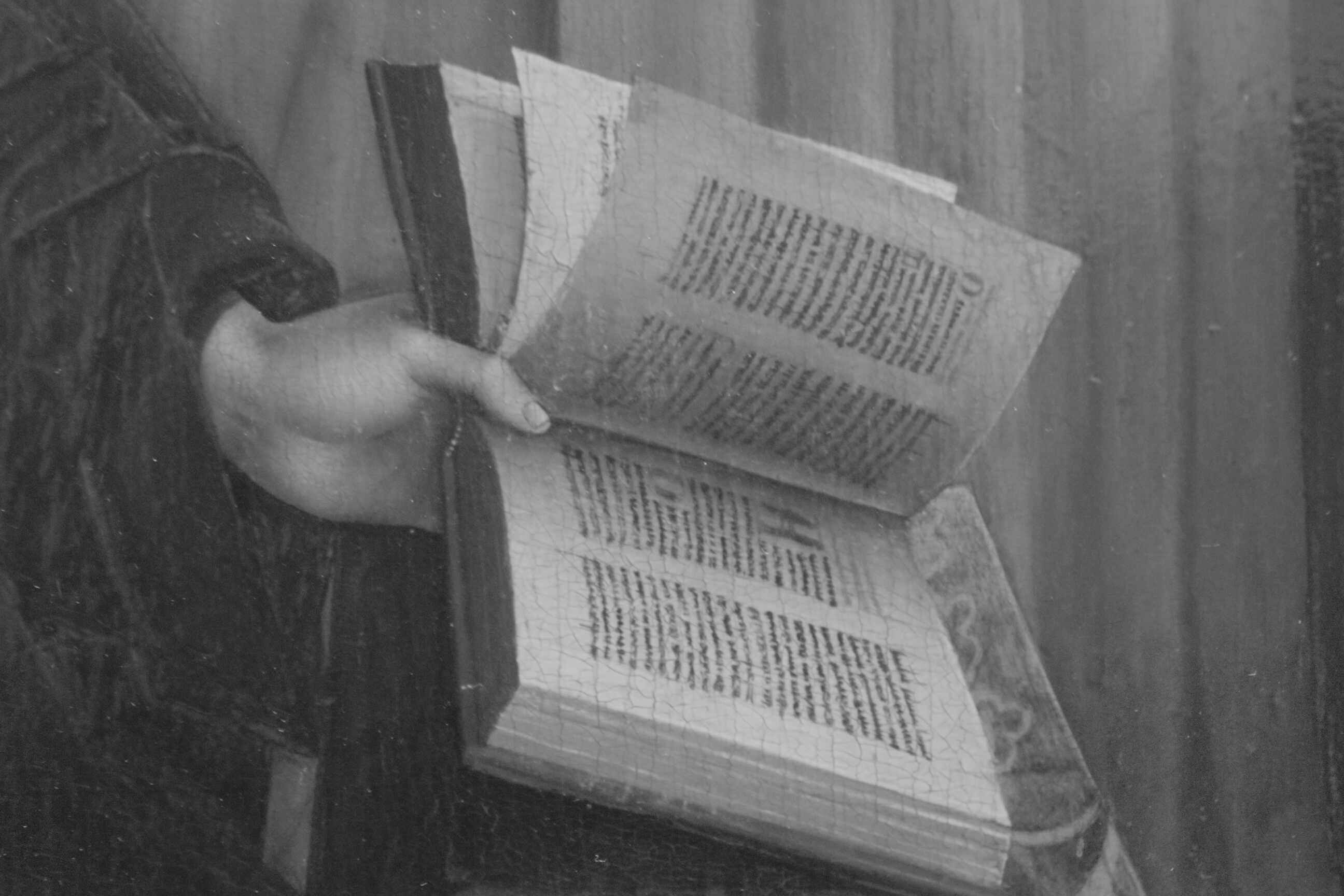 II. QUYỀN VÀ NGHĨA VỤ
2. Tuyên truyền viên pháp luật
1. Báo cáo viên pháp luật
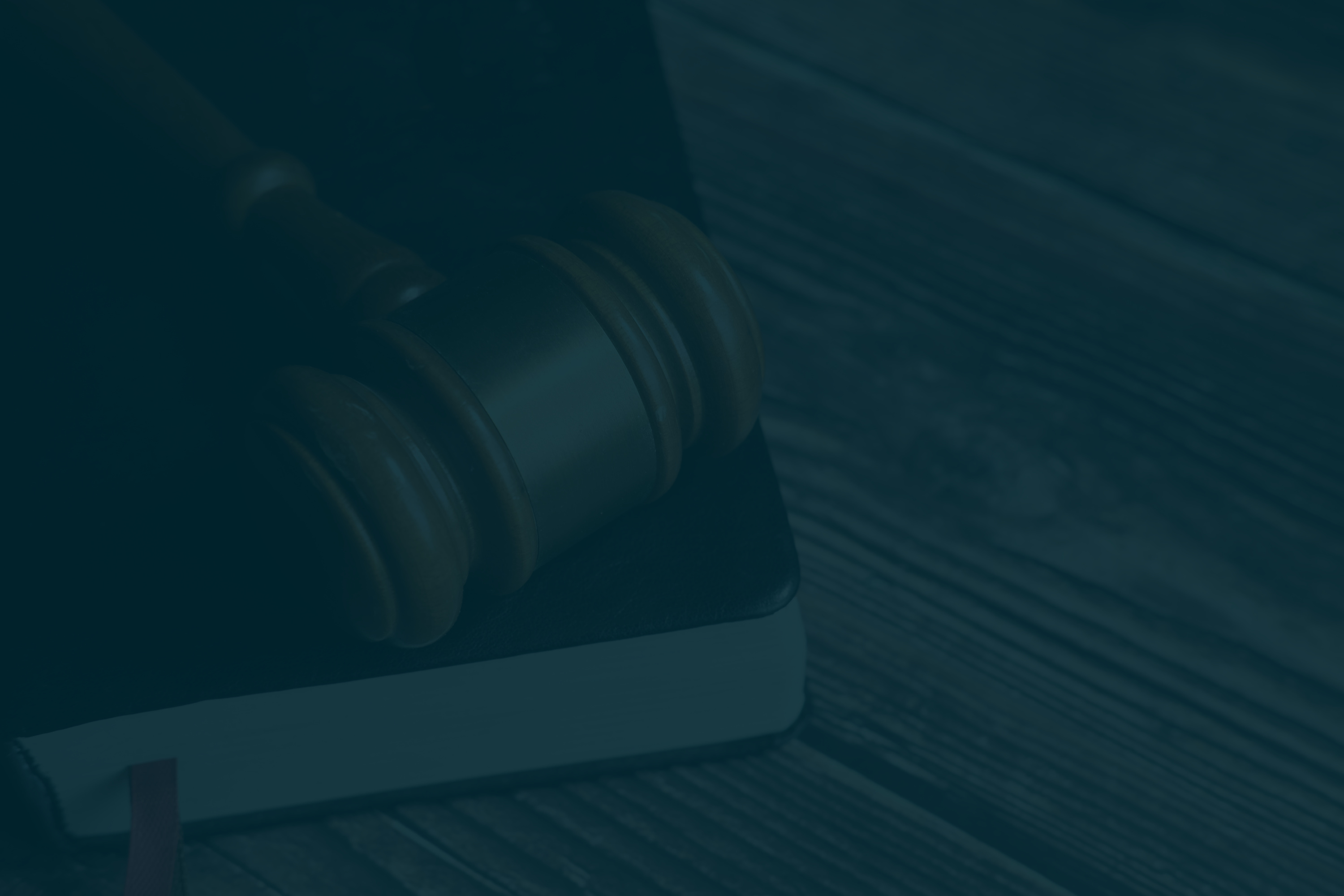 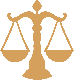 1. Báo cáo viên pháp luật
QUYỀN
NGHĨA VỤ
1. Báo cáo viên pháp luật
Được cung cấp văn bản quy phạm pháp luật, thông tin, tài liệu pháp luật ;
Được tập huấn, bồi dưỡng kiến thức pháp luật, kỹ năng, nghiệp vụ; hưởng thù lao và chế độ theo quy định của pháp luật.
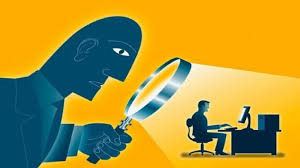 Thực hiện nhiệm vụ theo sự phân công; 
Không được tiết lộ bí mật nhà nước và thực hiện các hành vi bị cấm khác;
Hằng năm, báo cáo về hoạt động do mình thực hiện với cơ quan, tổ chức quản lý trực tiếp.
Điều 36 Luật PBGDPL
LƯU Ý
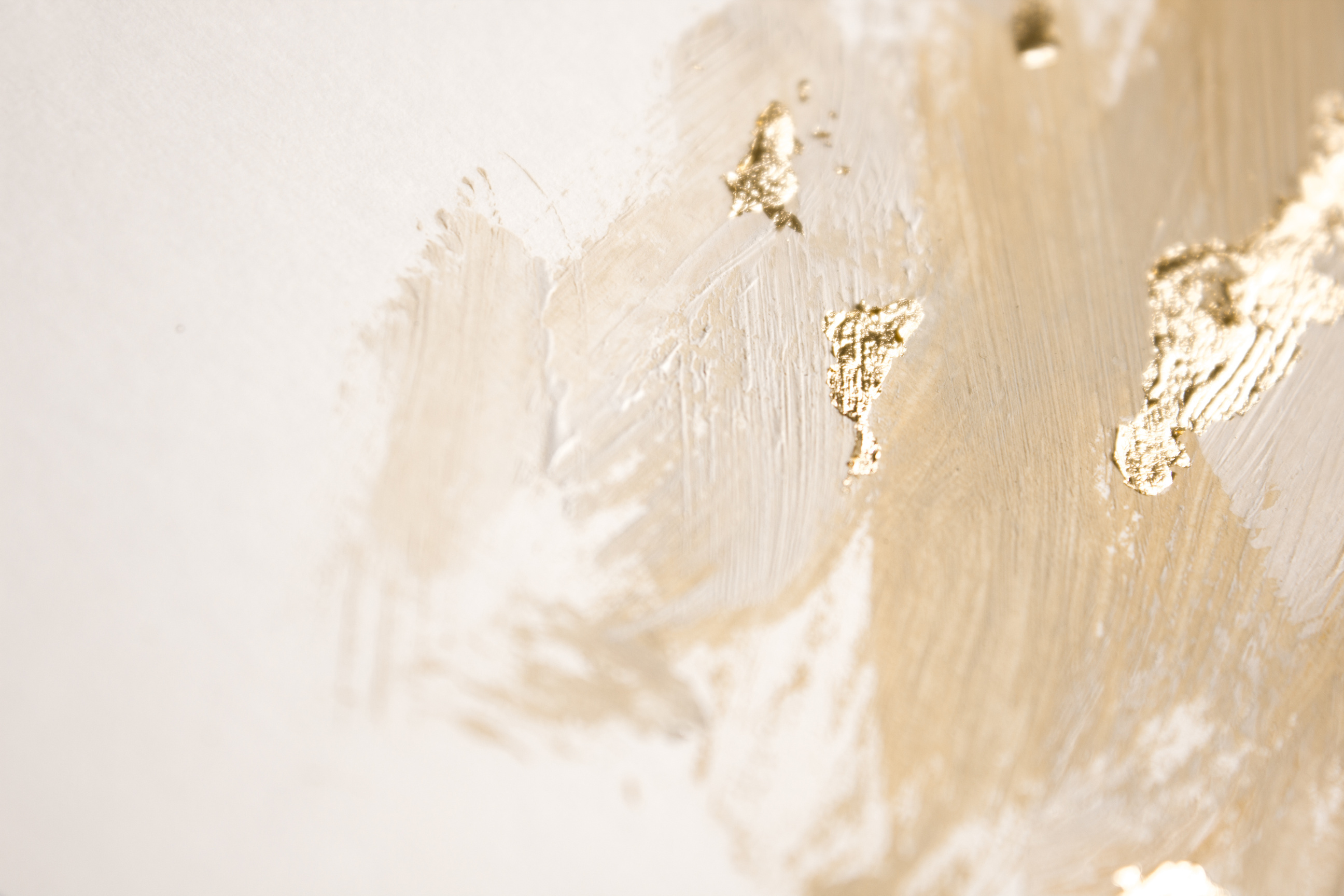 THÔNG TƯ 42/2016/TT-BQP
Quyền và nghĩa vụ của báo cáo viên pháp luật theo quy định của Bộ Quốc phòng
Quyền của báo cáo viên theo quy định của BQP
Được tham gia ý kiến, đề xuất giải pháp, biện pháp nâng cao chất lượng công tác phổ biến, giáo dục pháp luật
Được cung cấp, tiếp cận , tài liệu của Bộ Quốc phòng để phục vụ cho việc thực hiện nhiệm vụ
Được tập huấn, bồi dưỡng kiến thức pháp luật, kỹ năng, nghiệp vụ phổ biến, giáo dục pháp luật
Được hưởng phụ cấp trách nhiệm báo cáo viên theo quy định; chế độ khác theo quy định của pháp luật
Khoản 1 Điều 41 Thông tư 42/2016/TT-BQP
04
Thực hiện nhiệm vụ phổ biến, giáo dục pháp luật theo sự phân công và theo quy định của pháp luật
Không được Tiết lộ bí mật nhà nước, bí mật quân sự và không thực hiện các hành vi bị cấm
Truyền đạt chính xác nội dung phổ biến, giáo dục pháp luật
05
Nghĩa vụ theo quy định của BQP
Hoạt động định kỳ hàng tháng theo quy định
Báo cáo định kỳ hằng năm về hoạt động của mình
01
02
03
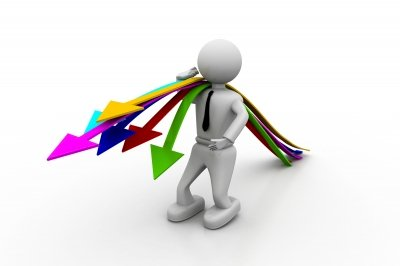 Khoản 2 Điều 41 Thông tư 42/2016/TT-BQP
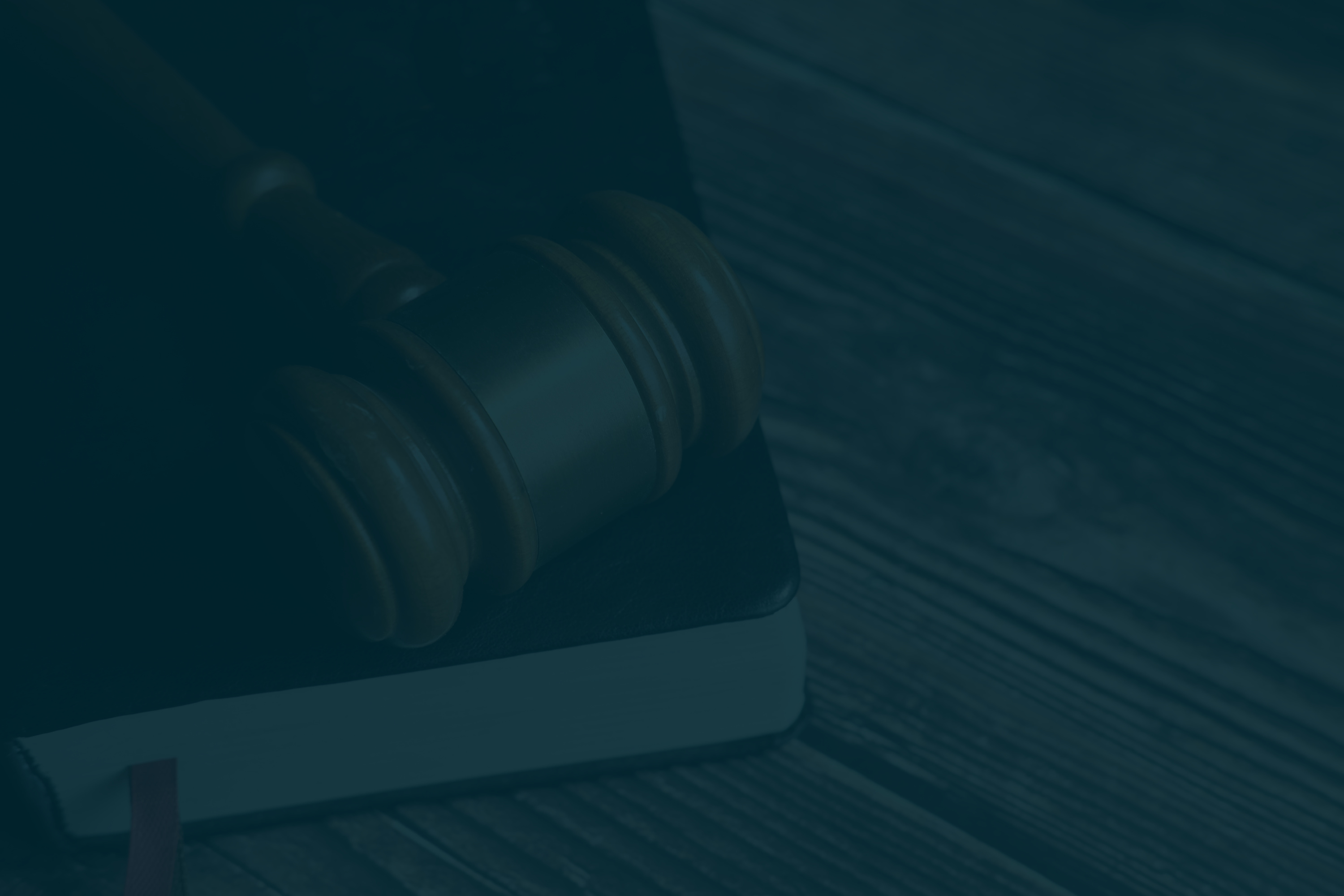 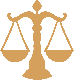 2. Tuyên truyền viên pháp luật
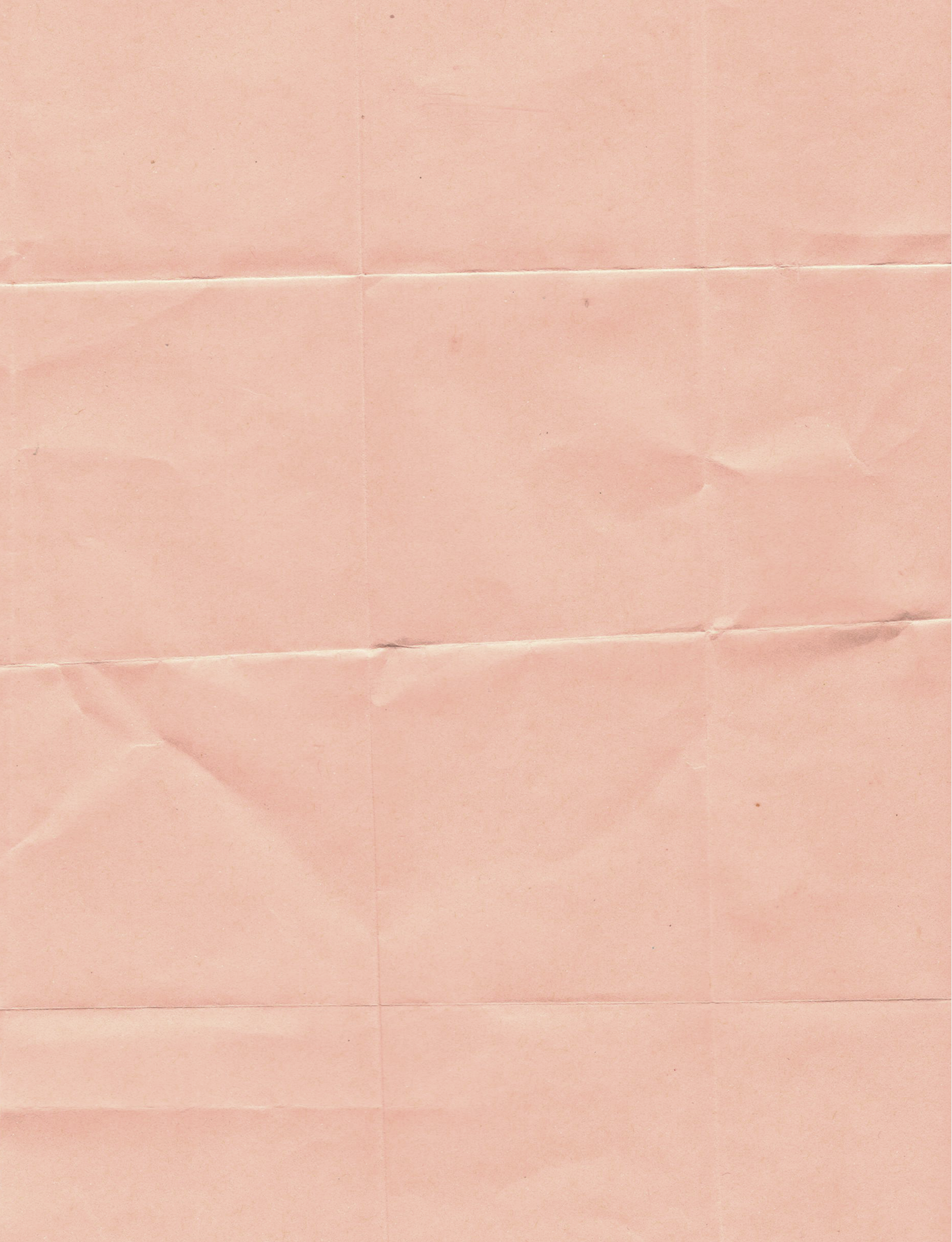 Quyền của Tuyên truyền viên pháp luật
Được cung cấp văn bản pháp luật; 
Được tập huấn, bồi dưỡng kiến thức pháp luật, nghiệp vụ phổ biến, giáo dục pháp luật; 
Hưởng thù lao, chế độ theo quy định của pháp luật.
Khoản 3 Điều 37 Luật PBGDPL
LƯU Ý
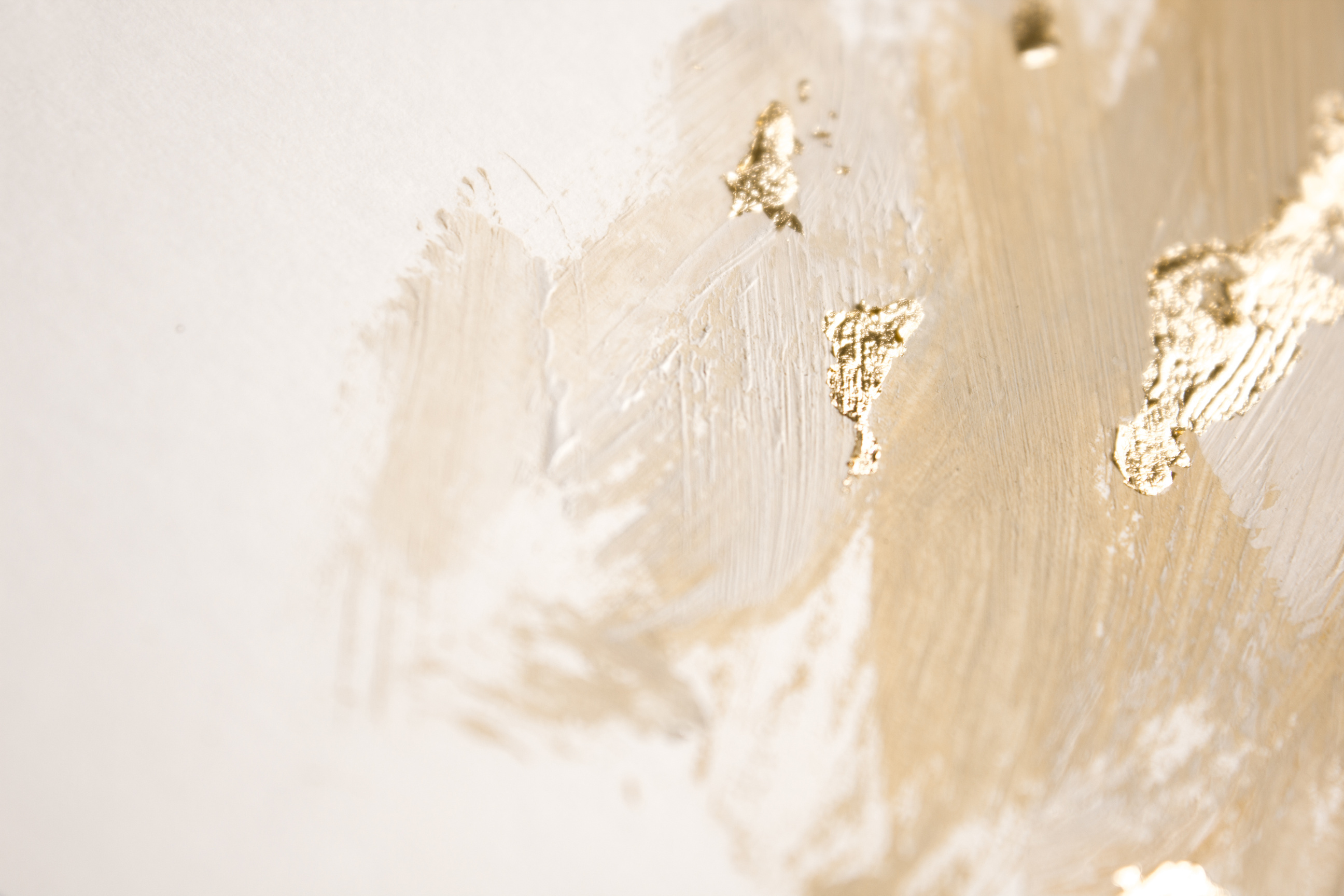 THÔNG TƯ 42/2016/TT-BQP
Quyền và nghĩa vụ của báo cáo viên pháp luật theo quy định của Bộ Quốc phòng
Quyền của tuyên truyền viên theo quy định của BQP
Được tham gia ý kiến, đề xuất giải pháp, biện pháp nâng cao chất lượng công tác phổ biến, giáo dục pháp luật
Được cung cấp, tiếp cận , tài liệu của Bộ Quốc phòng để phục vụ cho việc thực hiện nhiệm vụ
Được tập huấn, bồi dưỡng kiến thức pháp luật, kỹ năng, nghiệp vụ phổ biến, giáo dục pháp luật
Được hưởng phụ cấp trách nhiệm báo cáo viên theo quy định; chế độ khác theo quy định của pháp luật
Khoản 1 Điều 47 Thông tư 42/2016/TT-BQP
04
Không được Tiết lộ bí mật nhà nước, bí mật quân sự và không thực hiện các hành vi bị cấm
Truyền đạt chính xác nội dung phổ biến, giáo dục pháp luật
Thực hiện nhiệm vụ phổ biến, giáo dục pháp luật theo sự phân công và theo quy định của pháp luật
05
Nghĩa vụ của báo cáo viên pháp luật
Hoạt động định kỳ hàng tháng theo quy định
Báo cáo định kỳ hằng năm về hoạt động của mình
01
02
03
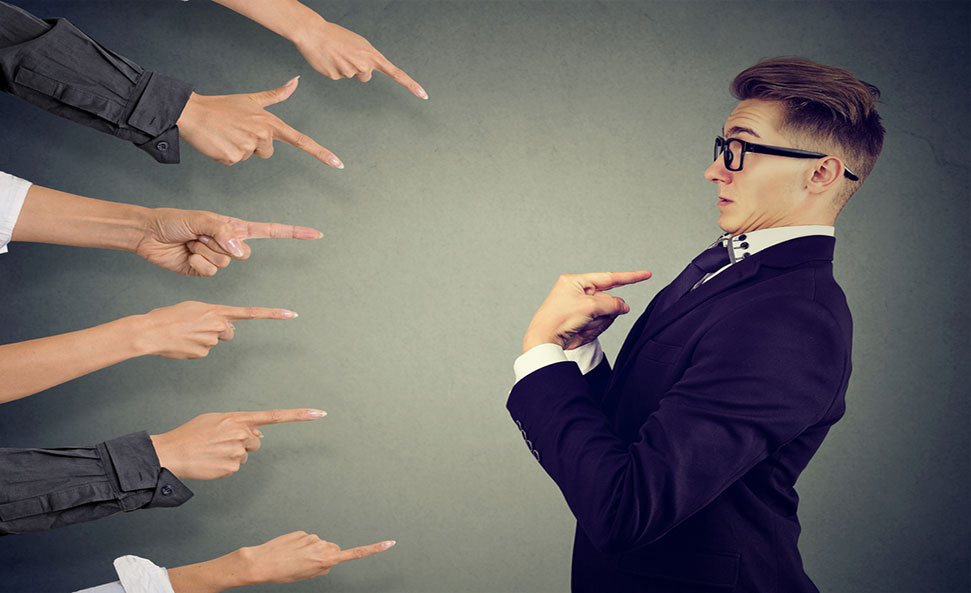 Khoản 2 Điều 47 Thông tư 42/2016/TT-BQP
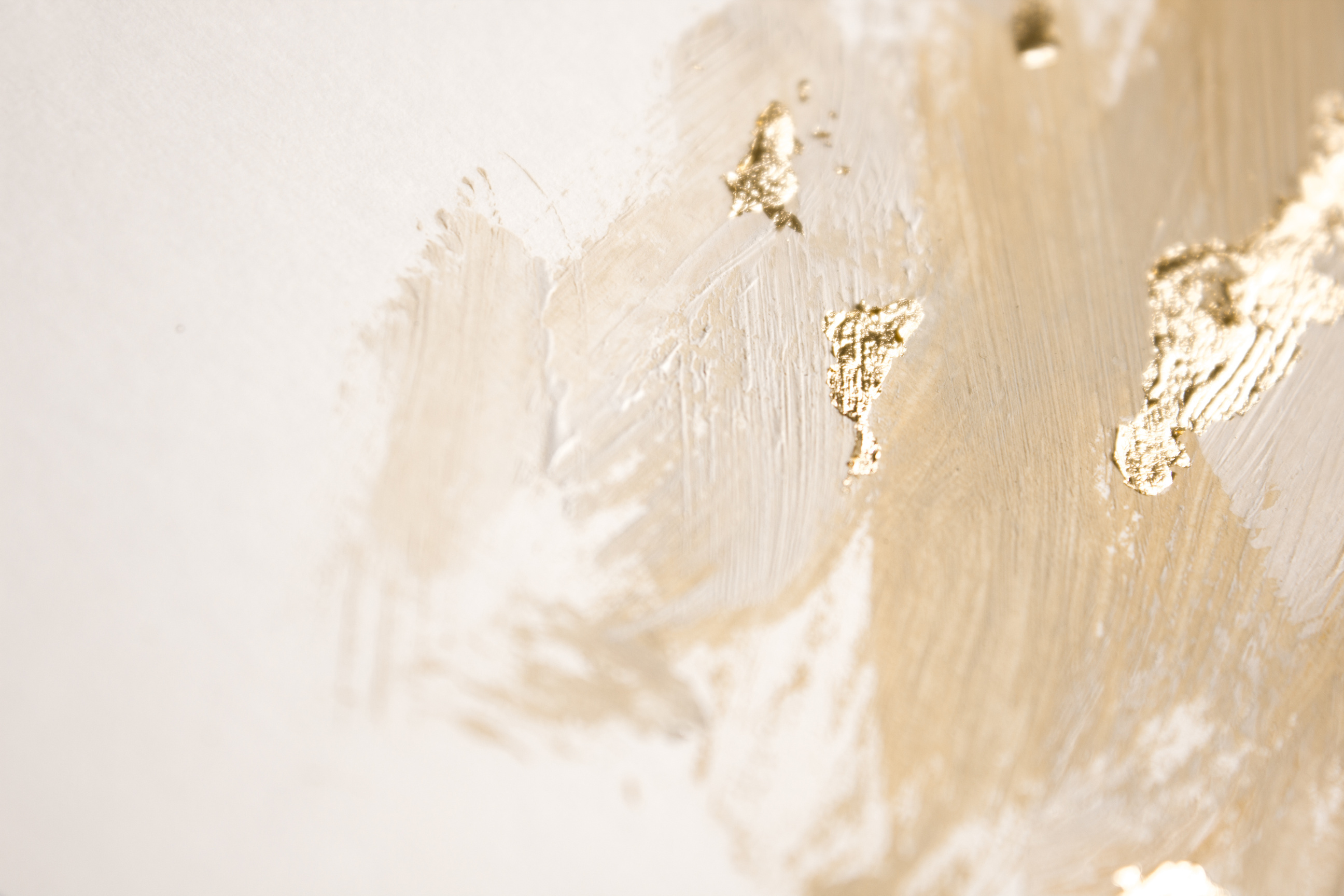 QUYỀN VÀ NGHĨA VỤ
Của Báo cáo viên pháp luật, Tuyên truyền viên pháp luật Theo quy định tại Thành phố Hồ Chí Minh
Quyền của báo cáo viên, tuyền truyền viên pháp luật tại Thành phố Hồ Chí Minh
Được cung cấp văn bản pháp luật, thông tin, tài liệu pháp luật phục vụ cho hoạt động phổ biến, giáo dục pháp luật.
Được tập huấn, bồi dưỡng kiến thức pháp luật, kỹ năng, nghiệp vụ;được mời tham dự các hội nghị, hội thảo liên quan .
Được hưởng thù lao và các khoản chi hỗ trợ
Các quyền khác theo quy định của pháp luật
Điều 10 Quy chế ban hành kèm theo Quyết định số 08/2015/QĐ-UBND
Phối hợp các cơ quan, tổ chức liên quan, đảm bảo chất lượng công việc.
Phát ngôn và truyền đạt chuẩn mực; không tiết lộ bí mật nhà nước, bí mật cá nhân...
Báo cáo đột xuất hoặc theo định kỳ 6 tháng, hàng năm cho các cơ quan có thẩm quyền.
03
Không lạm dụng danh nghĩa để thực hiện các hành vi quá  quyền hạn để vụ lợi hoặc phương hại đến nhà nước.
Trau dồi, nâng cao kiến thức, chuyên môn, nghiệp vụ...
01
05
04
02
Nghĩa vụ
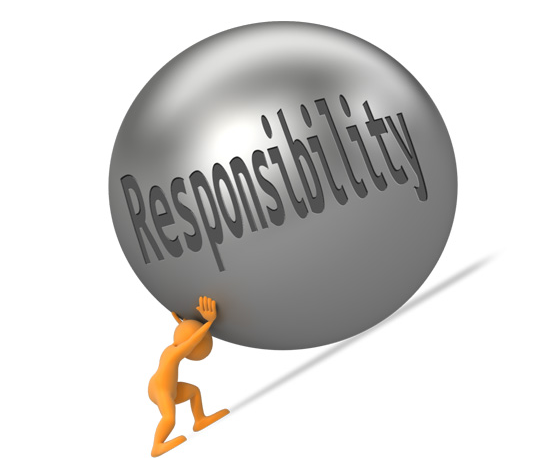 Điều 11 Quy chế ban hành kèm theo Quyết định số 08/2015/QĐ-UBND
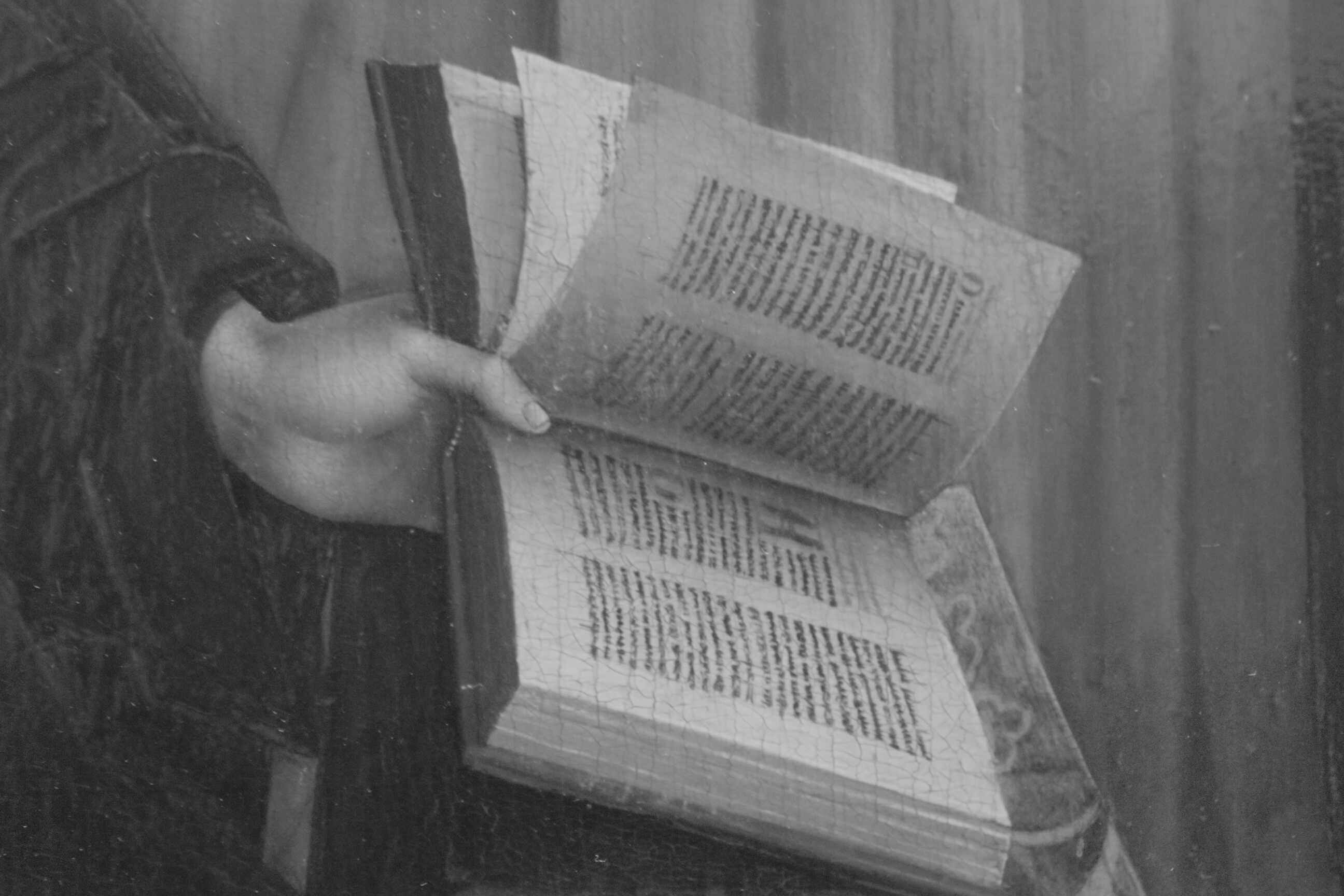 III. PHẠM VI HOẠT ĐỘNG
Phạm vi hoạt động
Báo cáo viên pháp luật tỉnh hoạt động trên địa bàn tỉnh, thành phố trực thuộc Trung ương nơi công nhận báo cáo viên pháp luật.
Báo cáo viên pháp luật Trung ương thực hiện phổ biến, giáo dục pháp luật trên phạm vi toàn quốc.
Báo cáo viên pháp luật huyện hoạt động trên địa bàn cấp huyện nơi công nhận báo cáo viên pháp luật.
Báo cáo viên pháp luật xã hoạt động trên địa bàn cấp xã nơi công nhận báo cáo viên pháp luật.
Điều 2 Thông tư 10/2016/TT-BTP
LƯU Ý
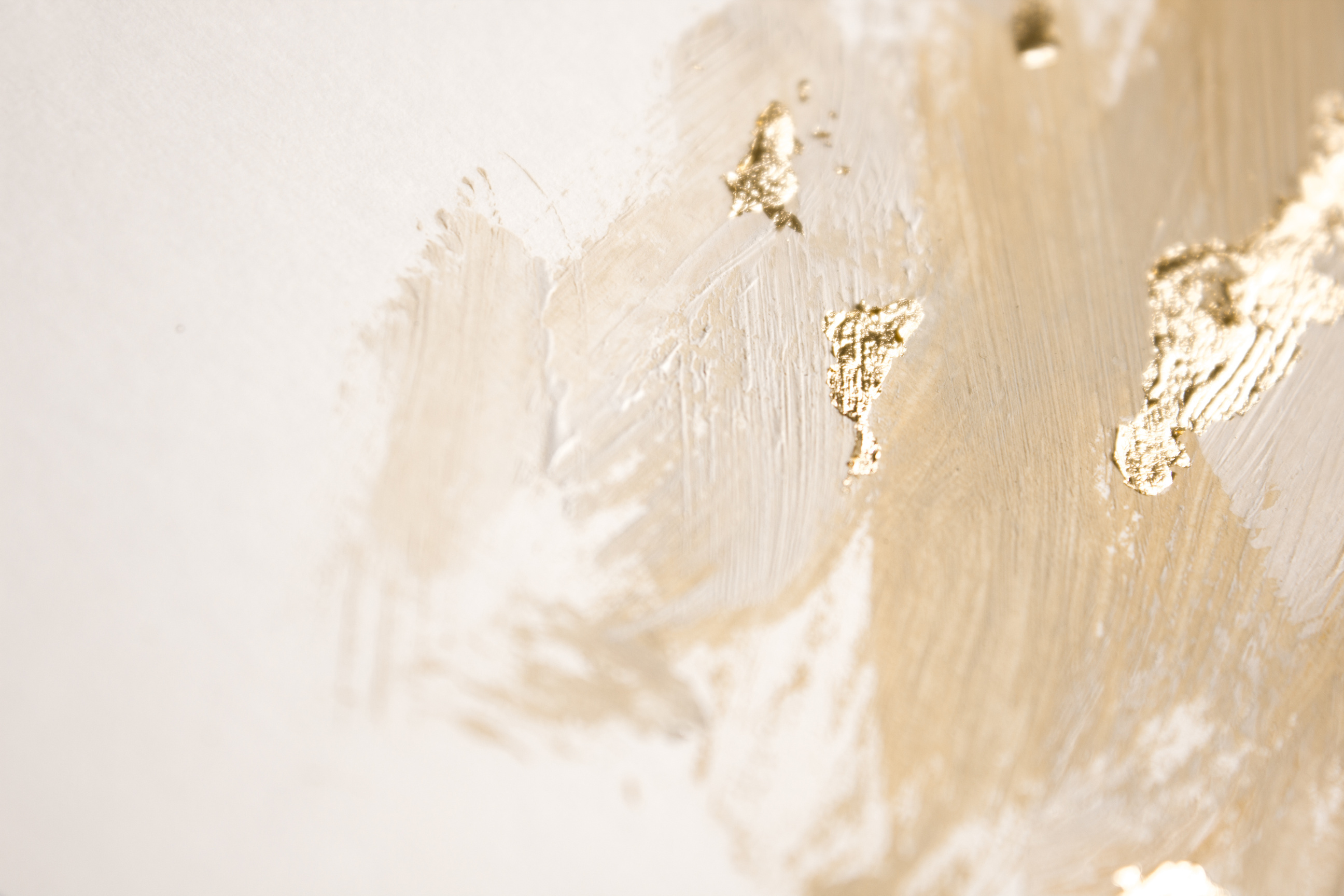 THÔNG TƯ 42/2016/TT-BQP
Phạm vi hoạt động của báo cáo viên pháp luật theo quy định của Bộ Quốc phòng
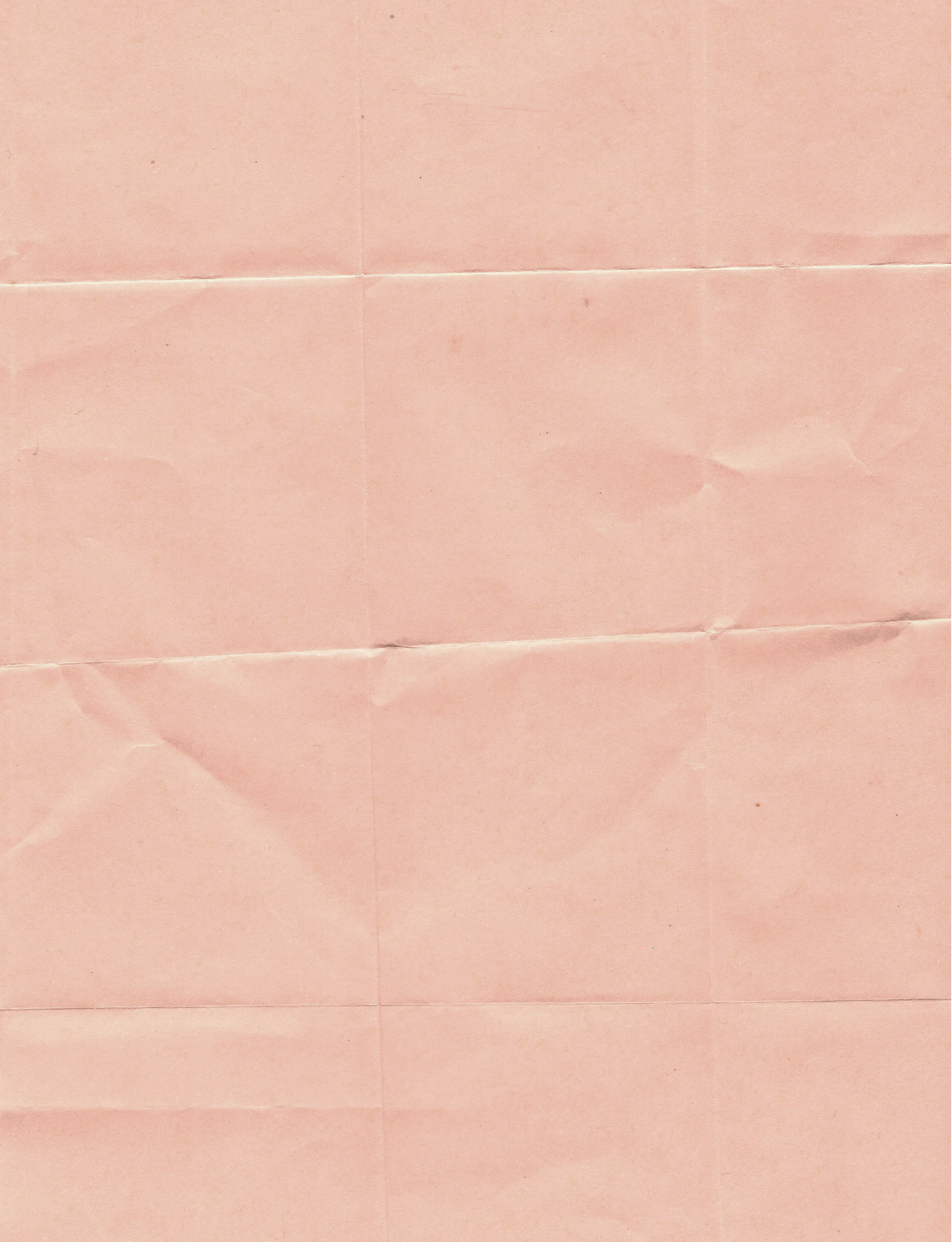 Báo cáo viên pháp luật
Báo cáo viên pháp luật cấp trung ương thực hiện phổ biến, giáo dục pháp luật trong phạm vi toàn quốc, toàn quân
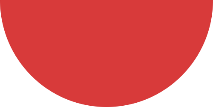 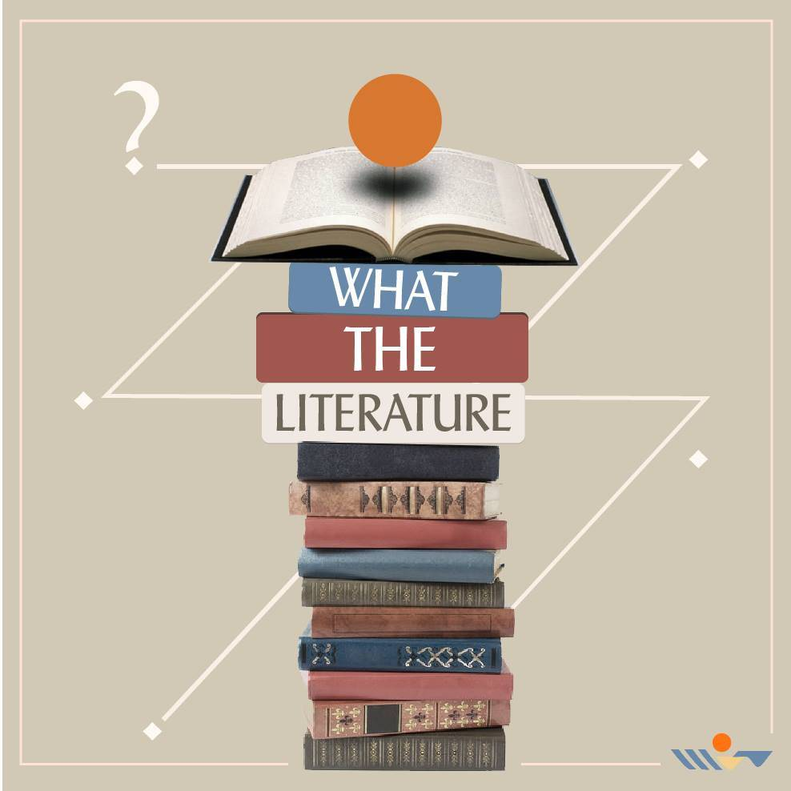 Báo cáo viên pháp luật ở cơ quan, đơn vị hoạt động trong phạm vi cấp được công nhận.
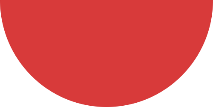 Báo cáo viên pháp luật được hoạt động ngoài phạm vi  khi được mời và được sự đồng ý của thủ trưởng cơ quan, đơn vị cấp mình.
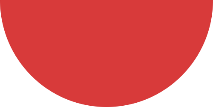 Điều 38 Thông tư 42/2016/TT-BQP
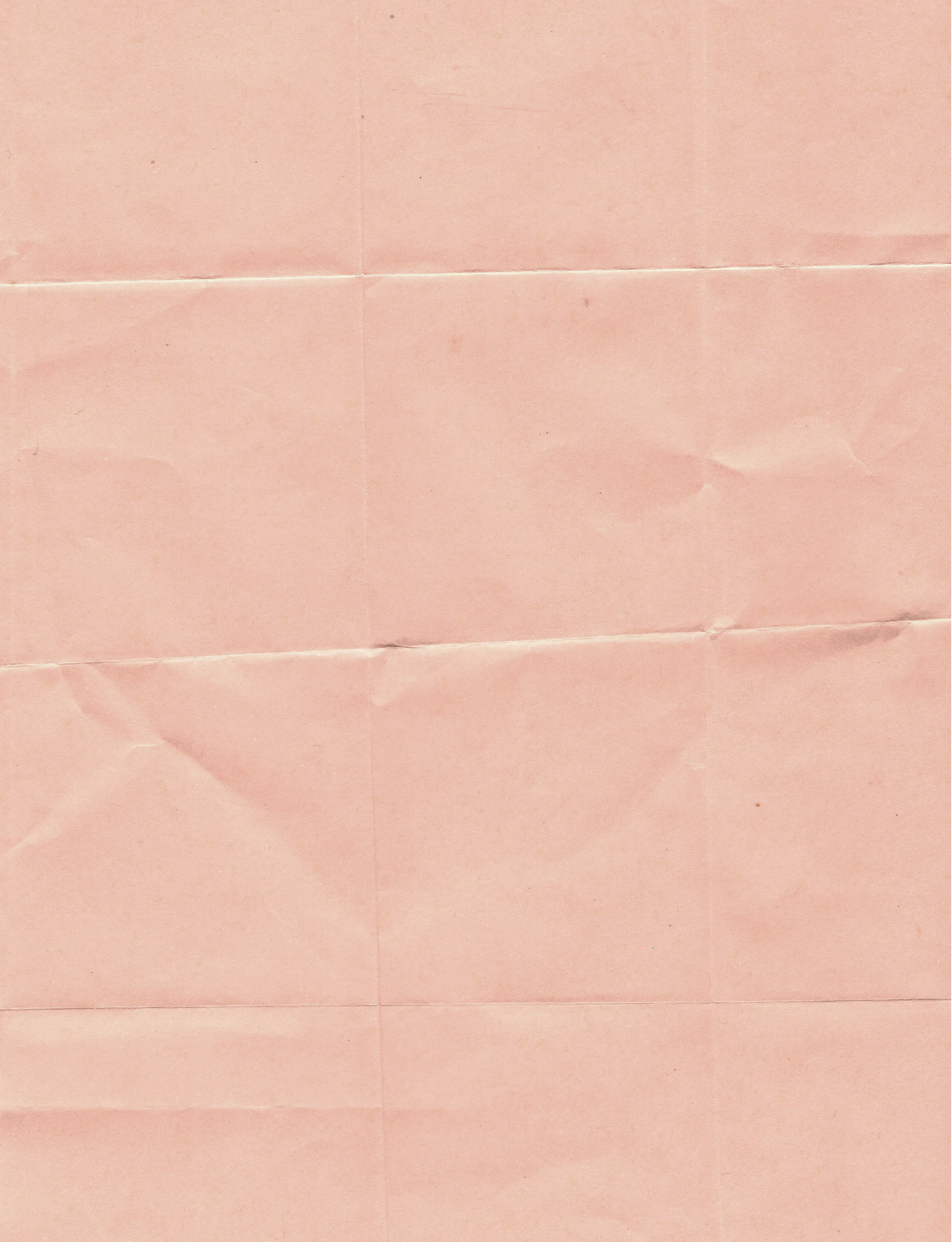 Tuyên truyền viên pháp luật được hoạt động ngoài phạm vi khi được mời và được sự đồng ý của thủ trưởng cơ quan, đơn vị cấp mình.
Tuyên truyền viên pháp luật thực hiện phổ biến, giáo dục pháp luật trong phạm vi cơ quan, đơn vị công nhận tuyên truyền viên pháp luật.
Tuyên truyền viên pháp luật
Khoản 1 Điều 45 Thông tư 42/2016/TT-BQP
Khoản 2 Điều 45 Thông tư 42/2016/TT-BQP
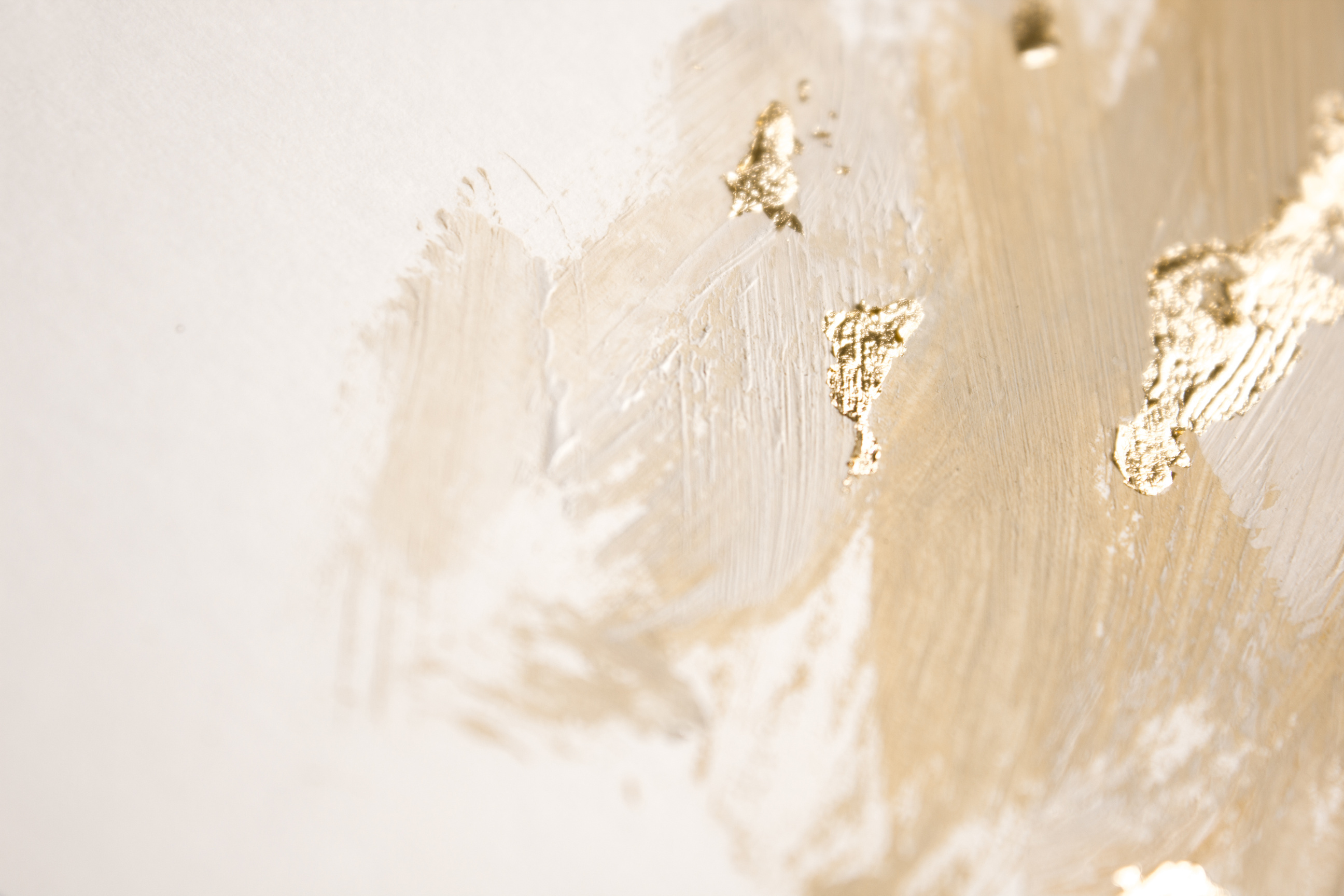 PHẠM VI HOẠT ĐỘNG
Của Báo cáo viên pháp luật, Tuyên truyền viên pháp luật Theo quy định tại Thành phố Hồ Chí Minh
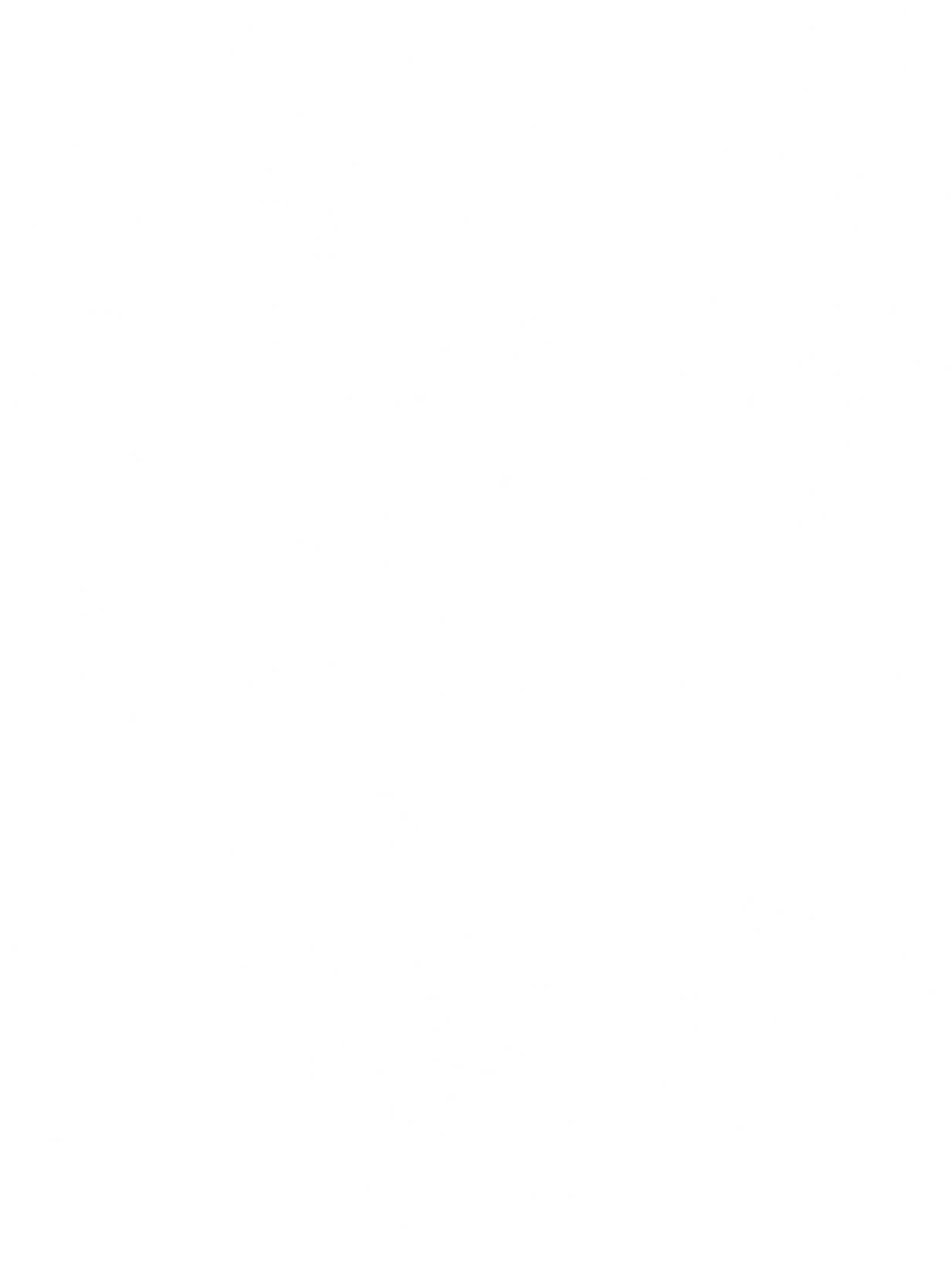 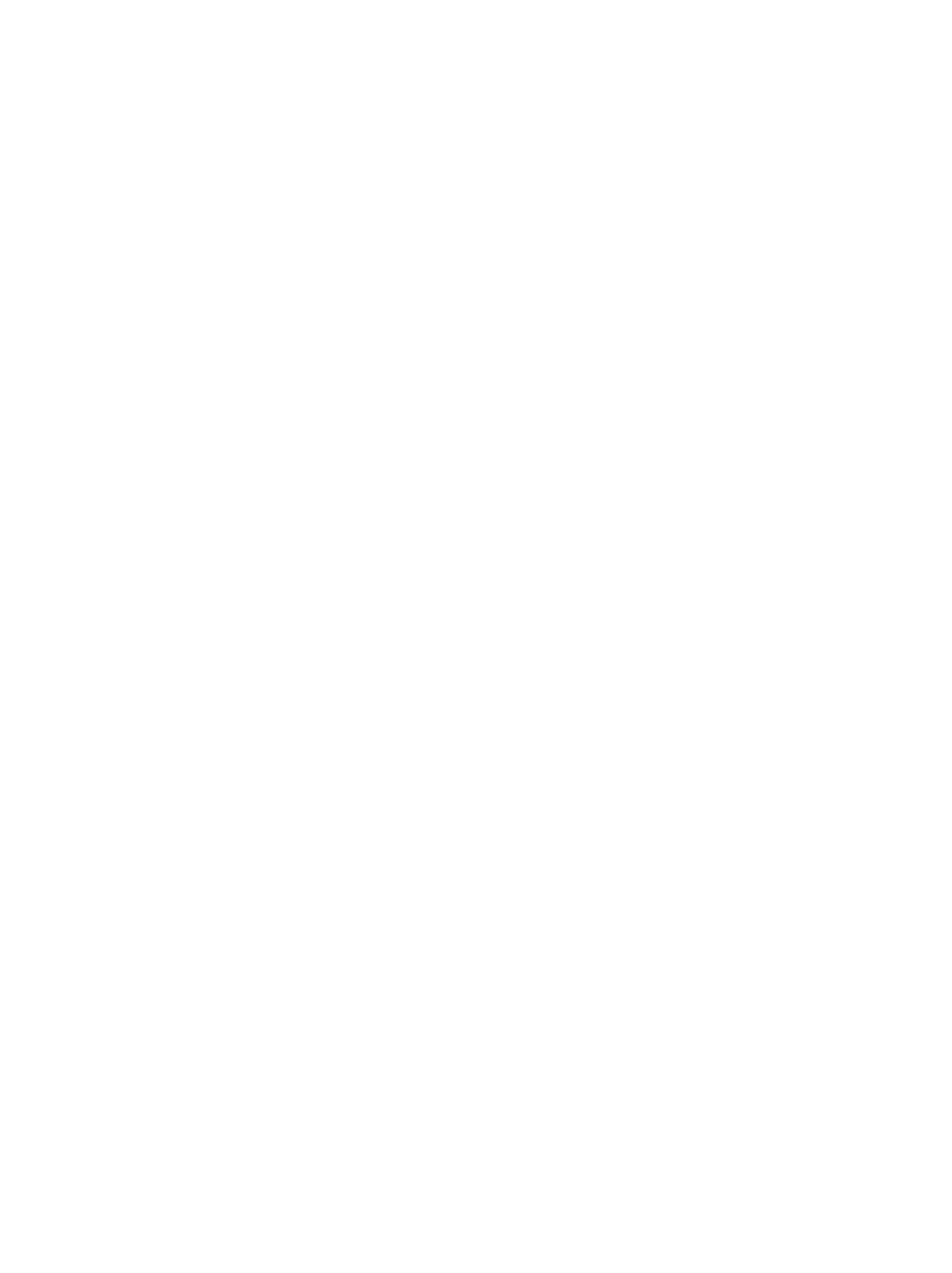 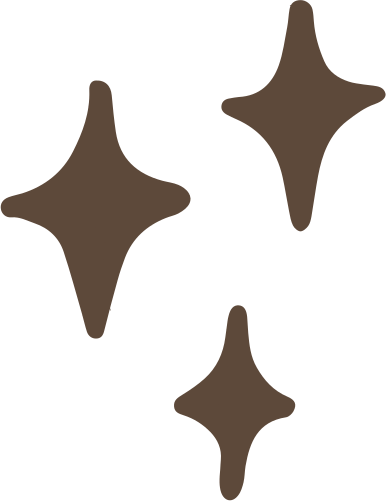 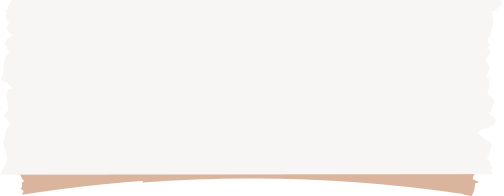 Báo cáo viên pháp luật, tuyên truyền viên pháp luật thực hiện phổ biến, giáo dục pháp luật trên địa bàn nơi công nhận báo cáo viên pháp luật, tuyên truyền viên pháp luật.

CSPL: Điều 2 Quy chế ban hành kèm theo Quyết định số 08/2015/QĐ-UBND
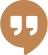 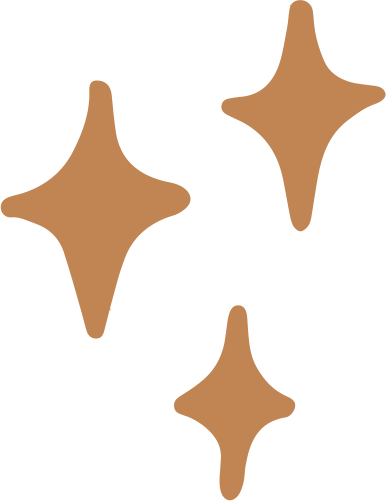 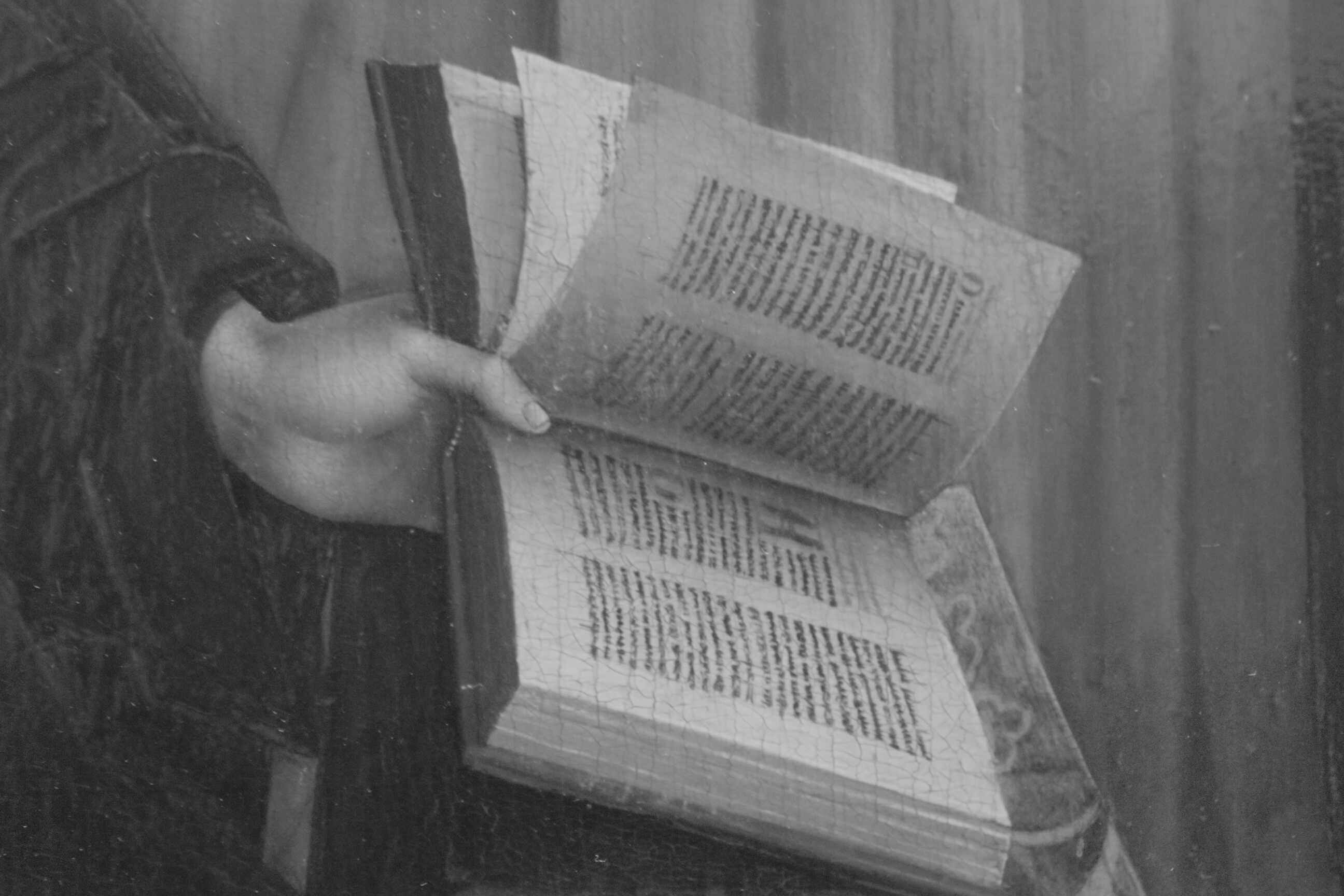 IV. TIÊU CHUẨN BÁO CÁO VIÊN PHÁP LUẬT, TUYÊN TRUYỀN VIÊN PHÁP LUẬT
2. Tuyên truyền viên pháp luật
1. Báo cáo viên pháp luật
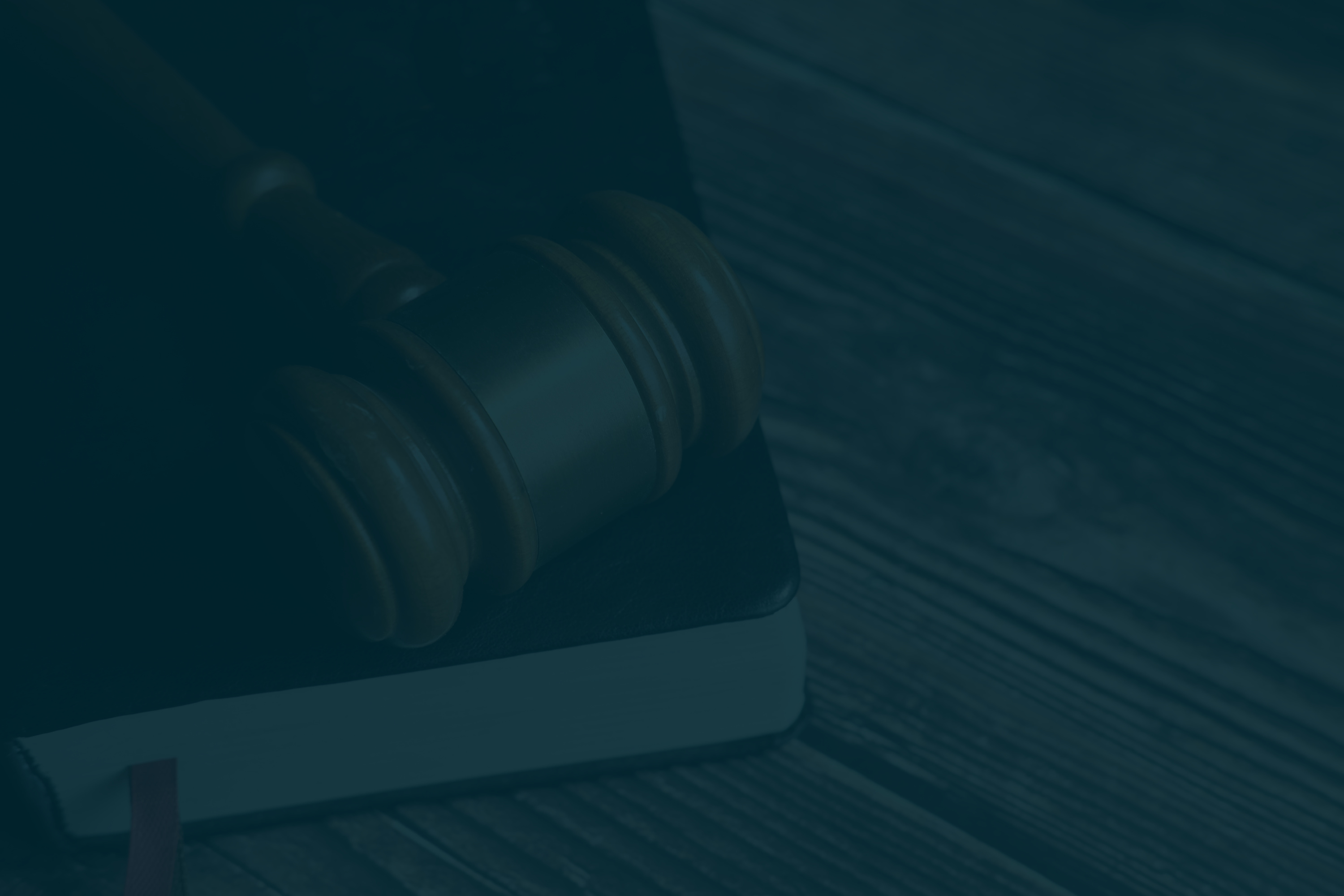 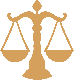 1. Báo cáo viên pháp luật
Luật PBGDPL
Khoản 2 Điều 35
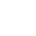 1
2
3
Tiêu chuẩn báo cáo viên
Có phẩm chất đạo đức tốt, lập trường tư tưởng vững vàng, có uy tín trong công tác;
Công tác trong lĩnh vực luật 02 năm (có bằng đại học luật) hoặc 03 năm (bằng đại học khác)
Có khả năng truyền đạt
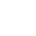 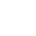 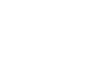 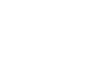 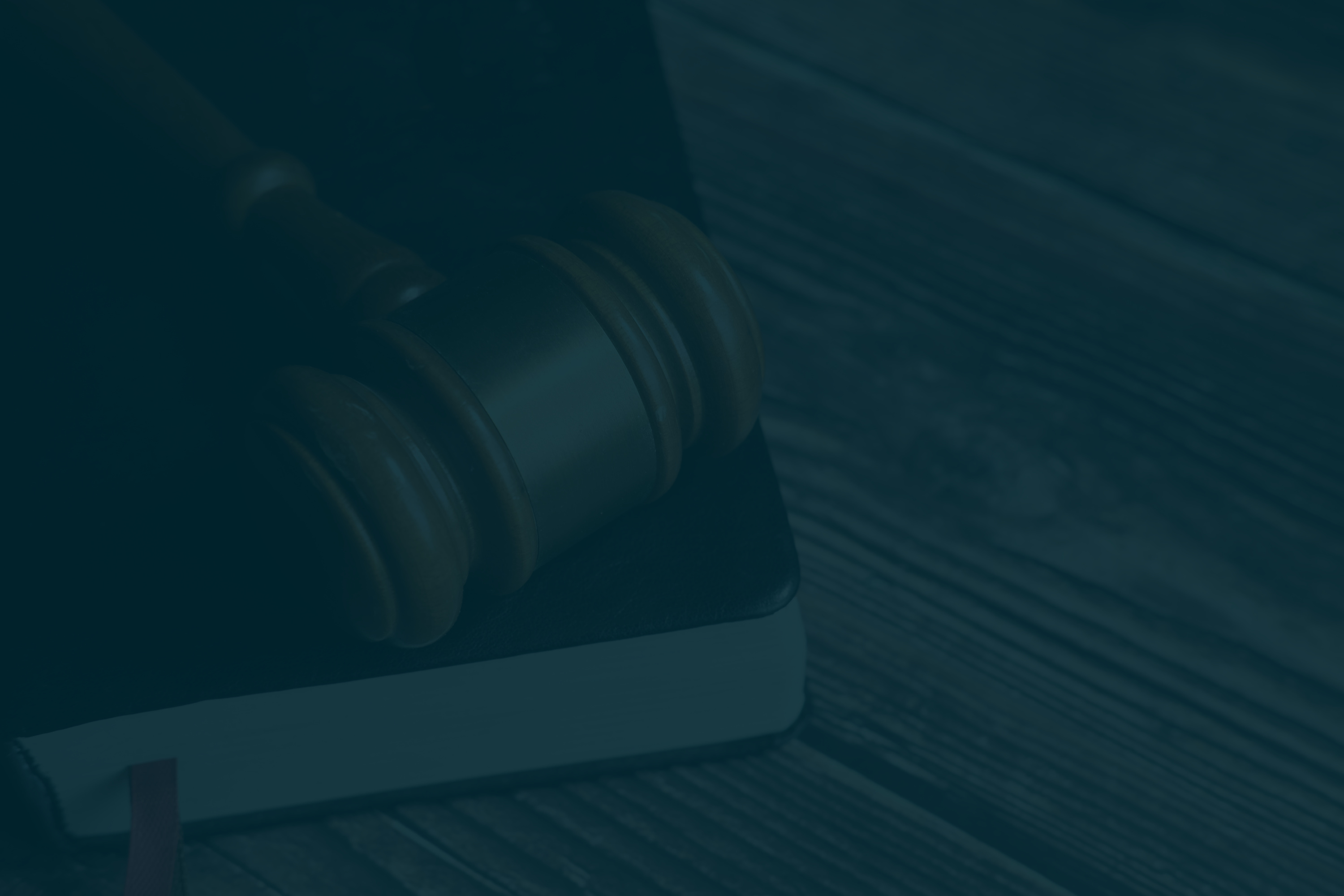 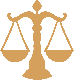 2. Tuyên truyền viên pháp luật
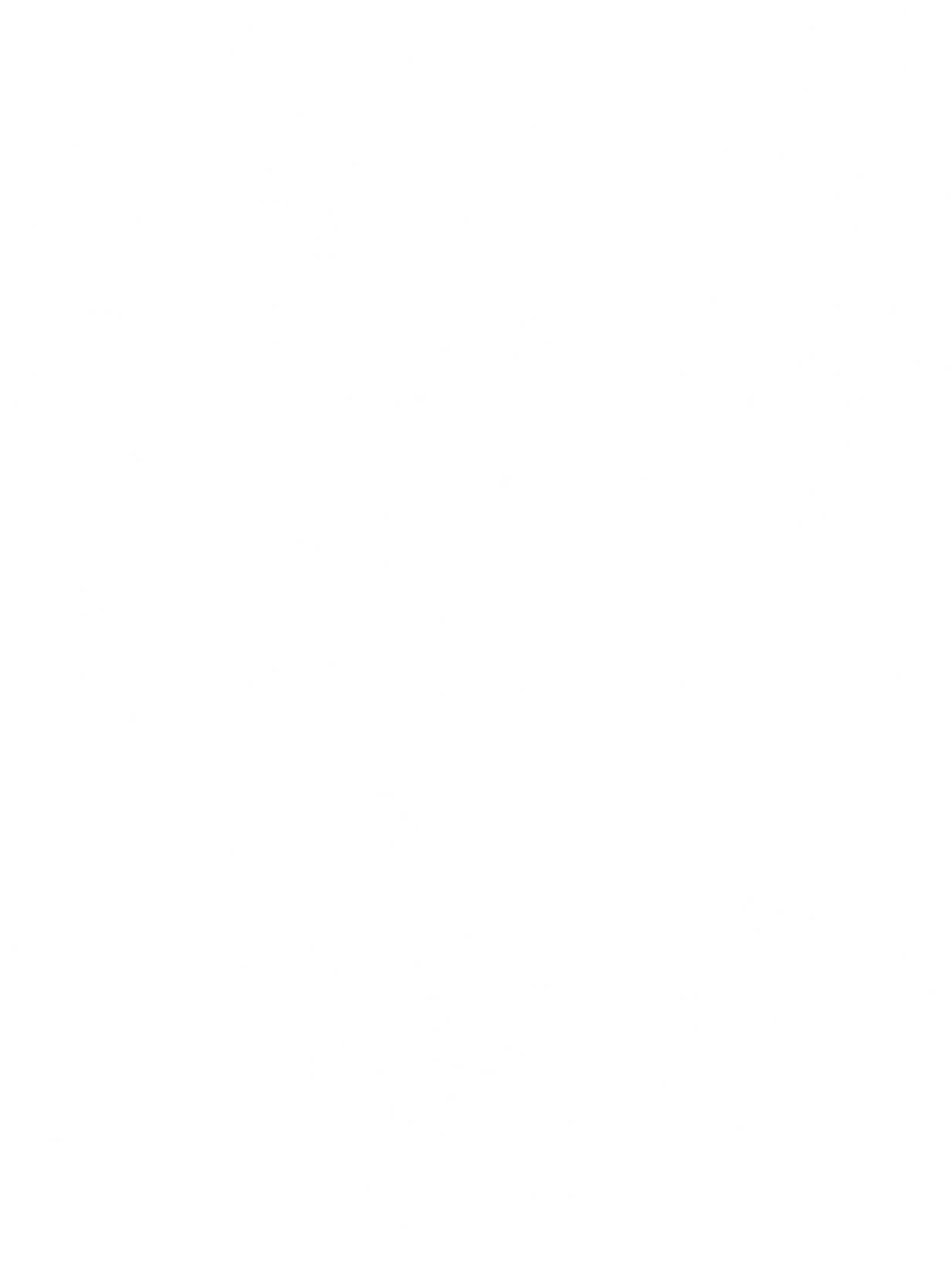 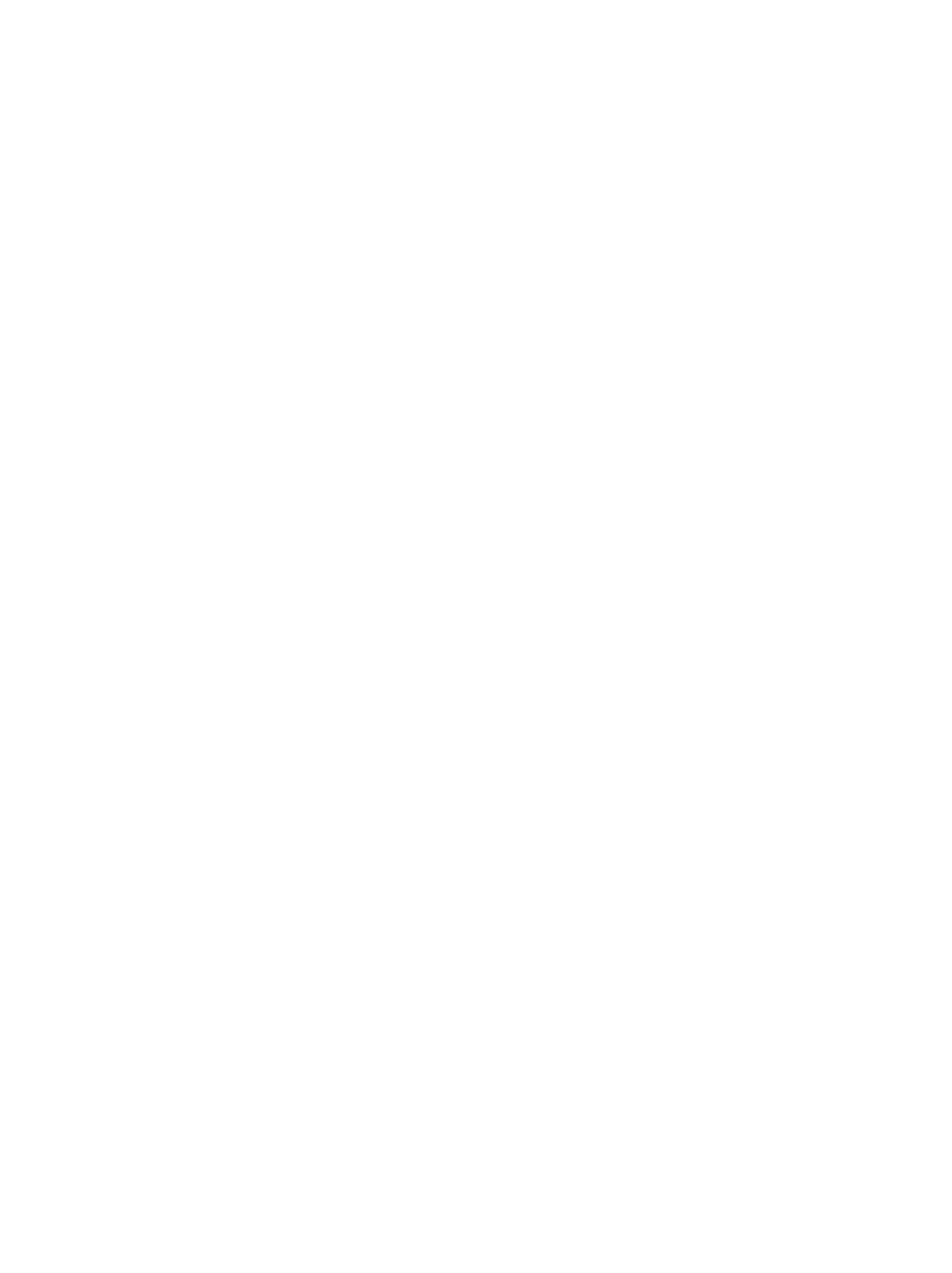 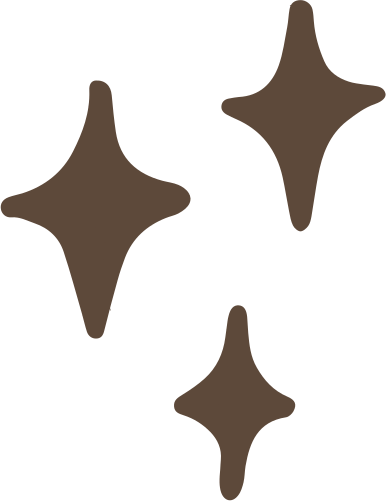 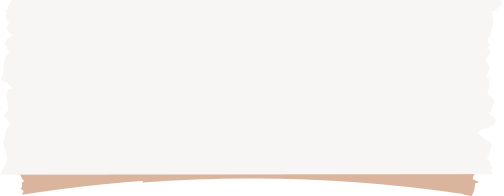 Người có uy tín, kiến thức, am hiểu về pháp luật được xem xét để công nhận là tuyên truyền viên pháp luật ở xã, phường, thị trấn hoặc được mời tham gia phổ biến, giáo dục pháp luật ở cơ sở

CSPL: Khoản 1 Điều 37 Luật PBGDPL
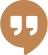 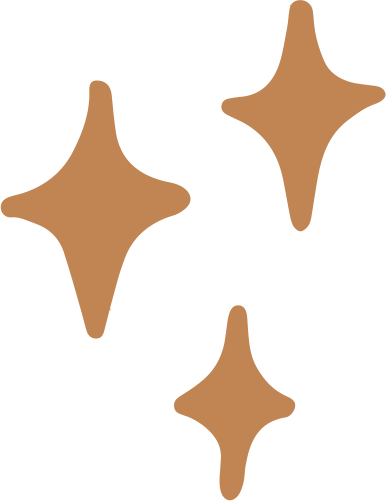 LƯU Ý
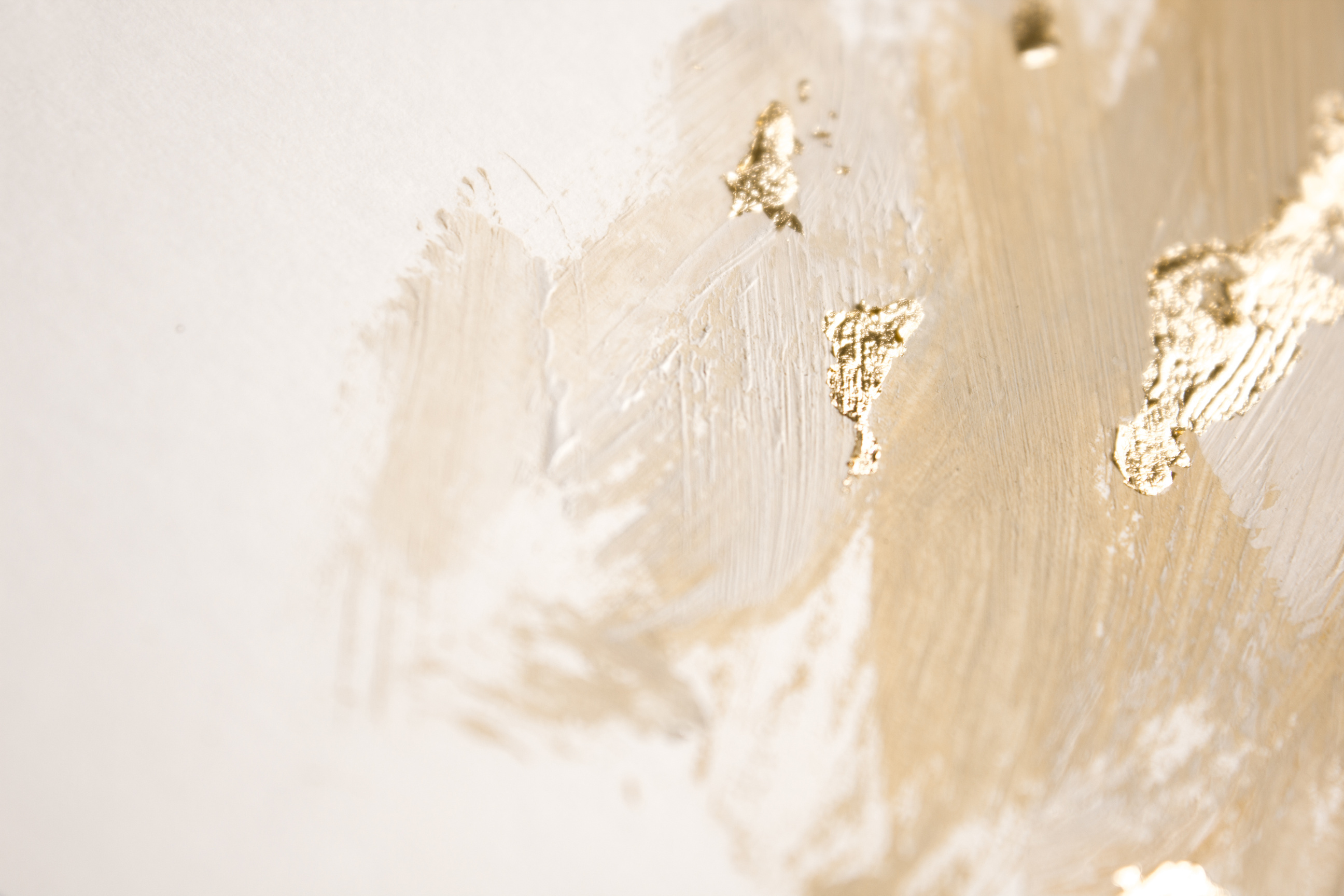 TIÊU CHUẨN
Của Báo cáo viên pháp luật, Tuyên truyền viên pháp luật Theo quy định tại Thành phố Hồ Chí Minh
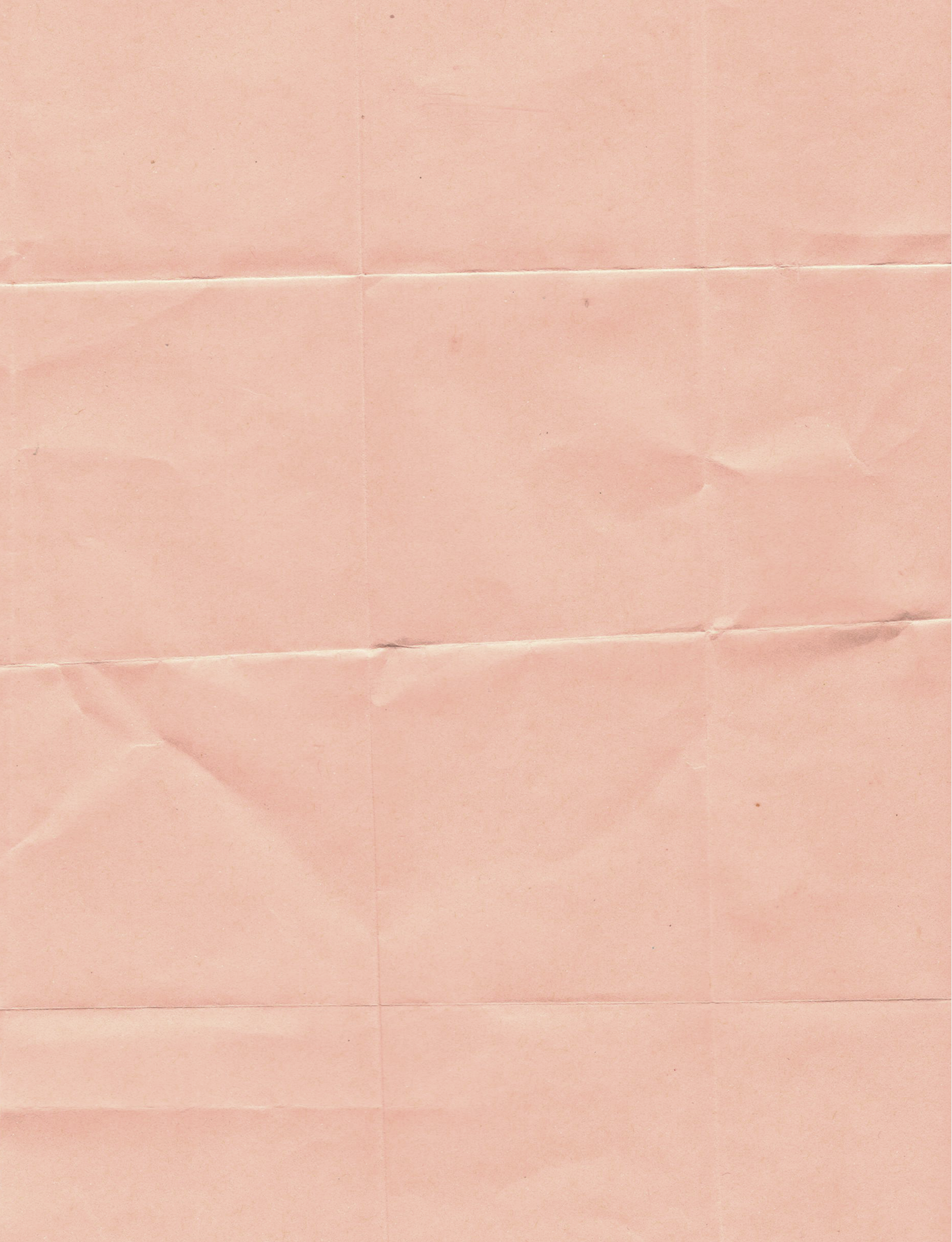 Tiêu chuẩn tại Thành phố Hồ Chí Minh
Điều 4, Điều 5 Quy chế ban hành kèm theo Quyết định 08/2015/QĐ-UBND
Báo cáo viên pháp luật
Là cán bộ, công chức, viên chức và sĩ quan trong lực lượng vũ trang nhân dân, có đủ các tiêu chuẩn quy định tại Khoản 2, Điều 35 Luật Phổ biến, giáo dục pháp luật, được người có thẩm quyền ra quyết định công nhận
Tuyên truyền viên pháp luật
Là những người có đủ tiêu chuẩn quy định tại Khoản 1, Điều 37 Luật phổ biến, giáo dục pháp luật, được người có thẩm quyền ra quyết định công nhận là tuyên truyền viên pháp luật
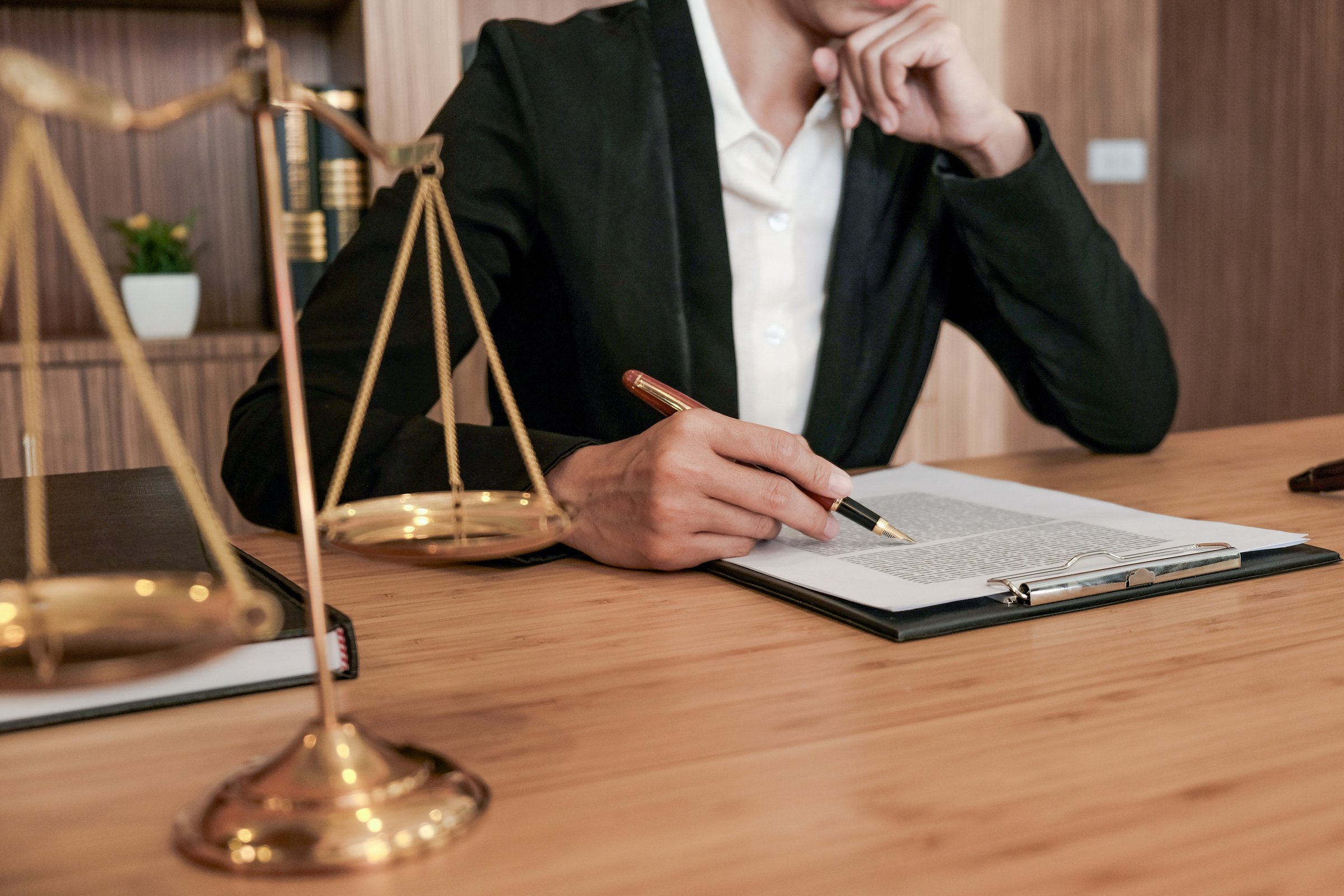 CẢM ƠN QUÝ VỊ ĐÃ CHÚ Ý LẮNG NGHE